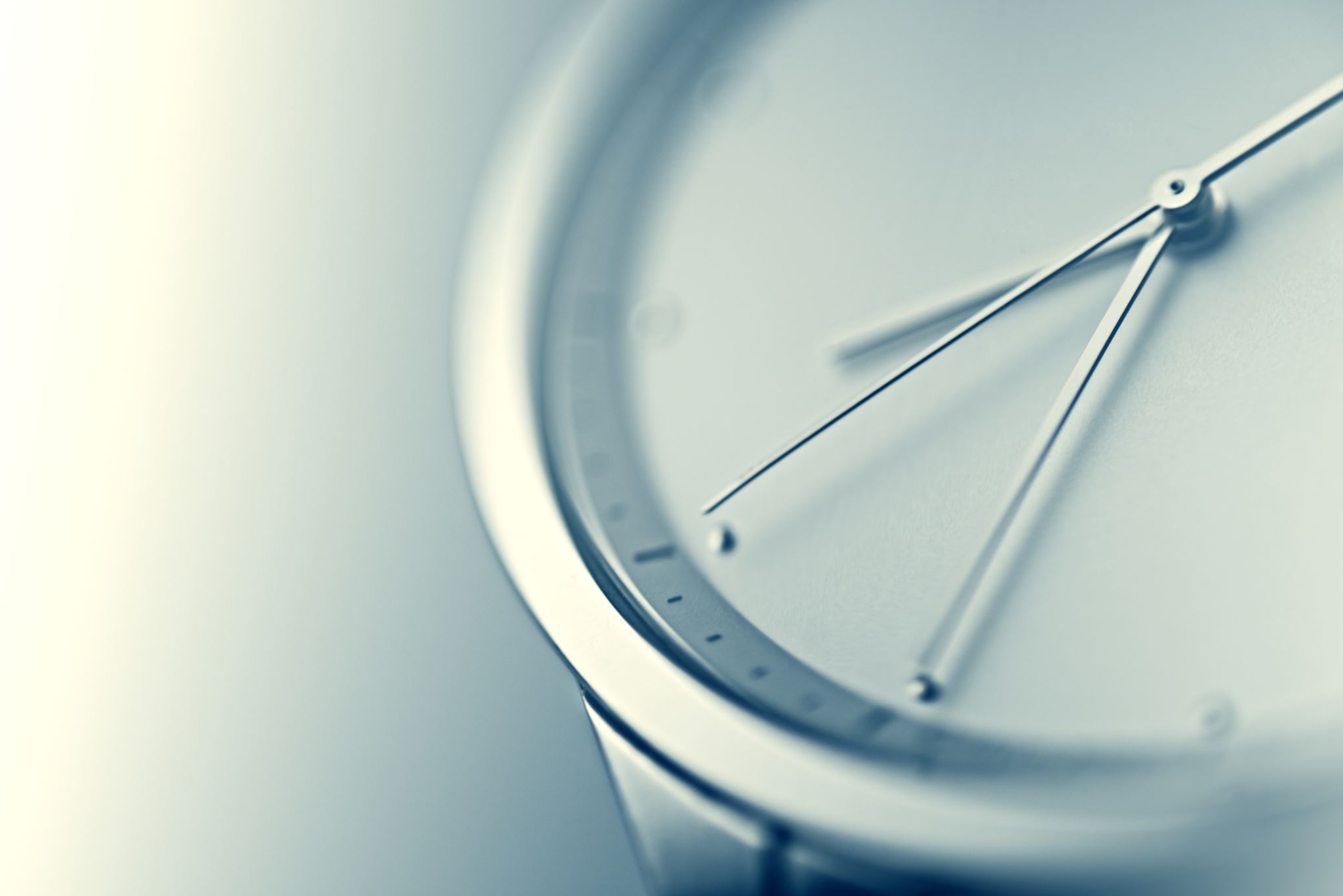 Diurnal ritim ve preanalitik evre
Murat CİHAN MD
Ordu Üniversitesi EAH
Biyokimya Uzmanı
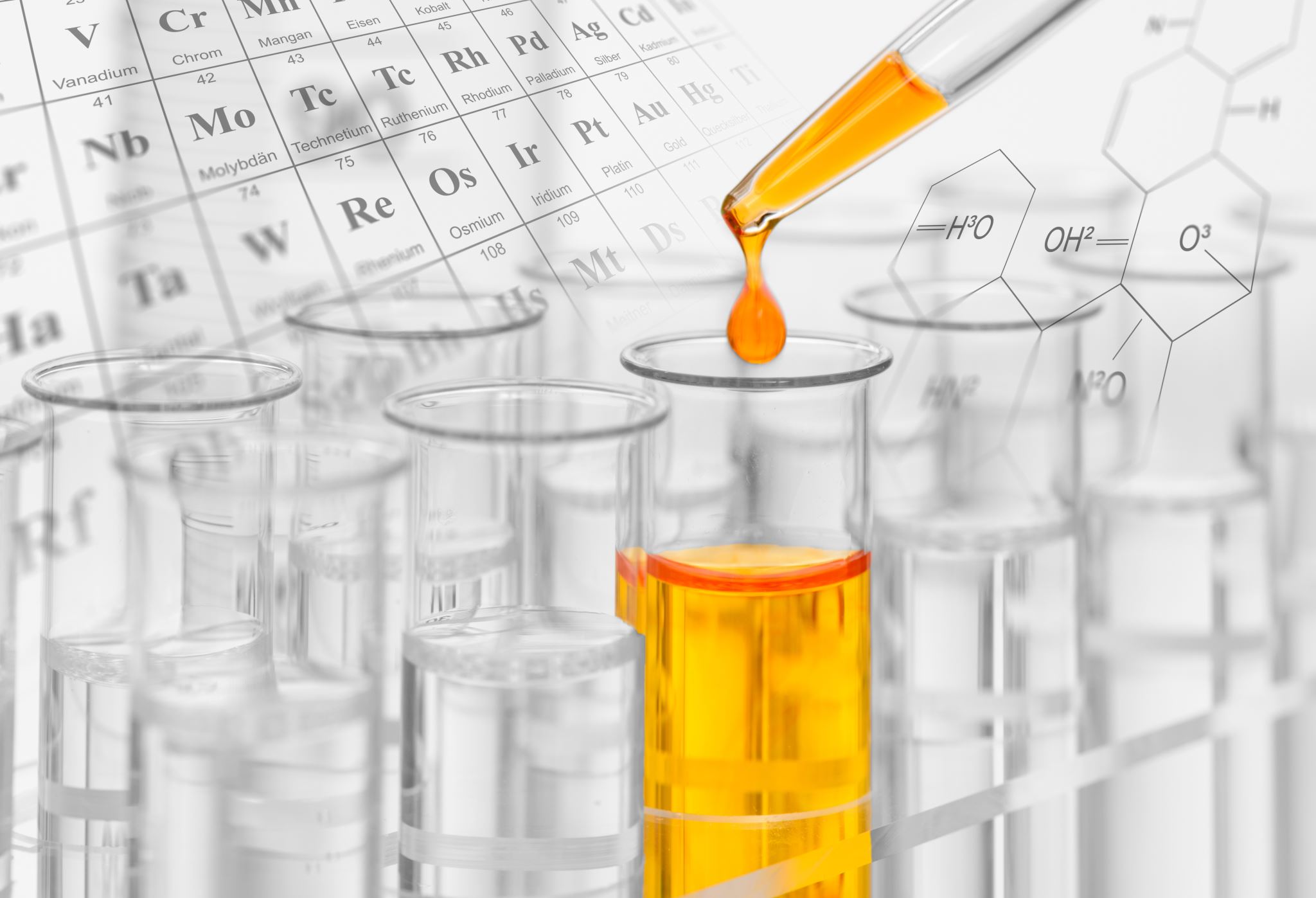 Diürnal ritim tanım
Diürnal metabolizma
Laboratuvar testleri ve diürnal ritim
Preanalitik aşamada diürnal ritim
Sunu planı
Diürnal ritim tarihçe
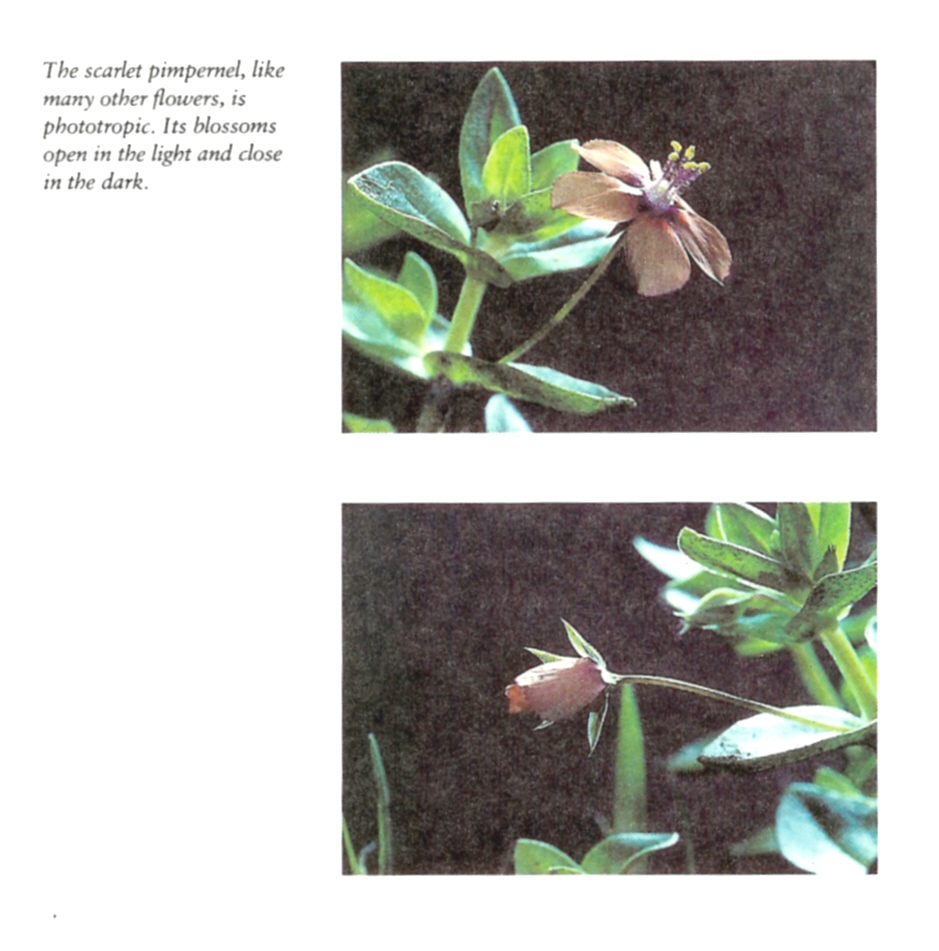 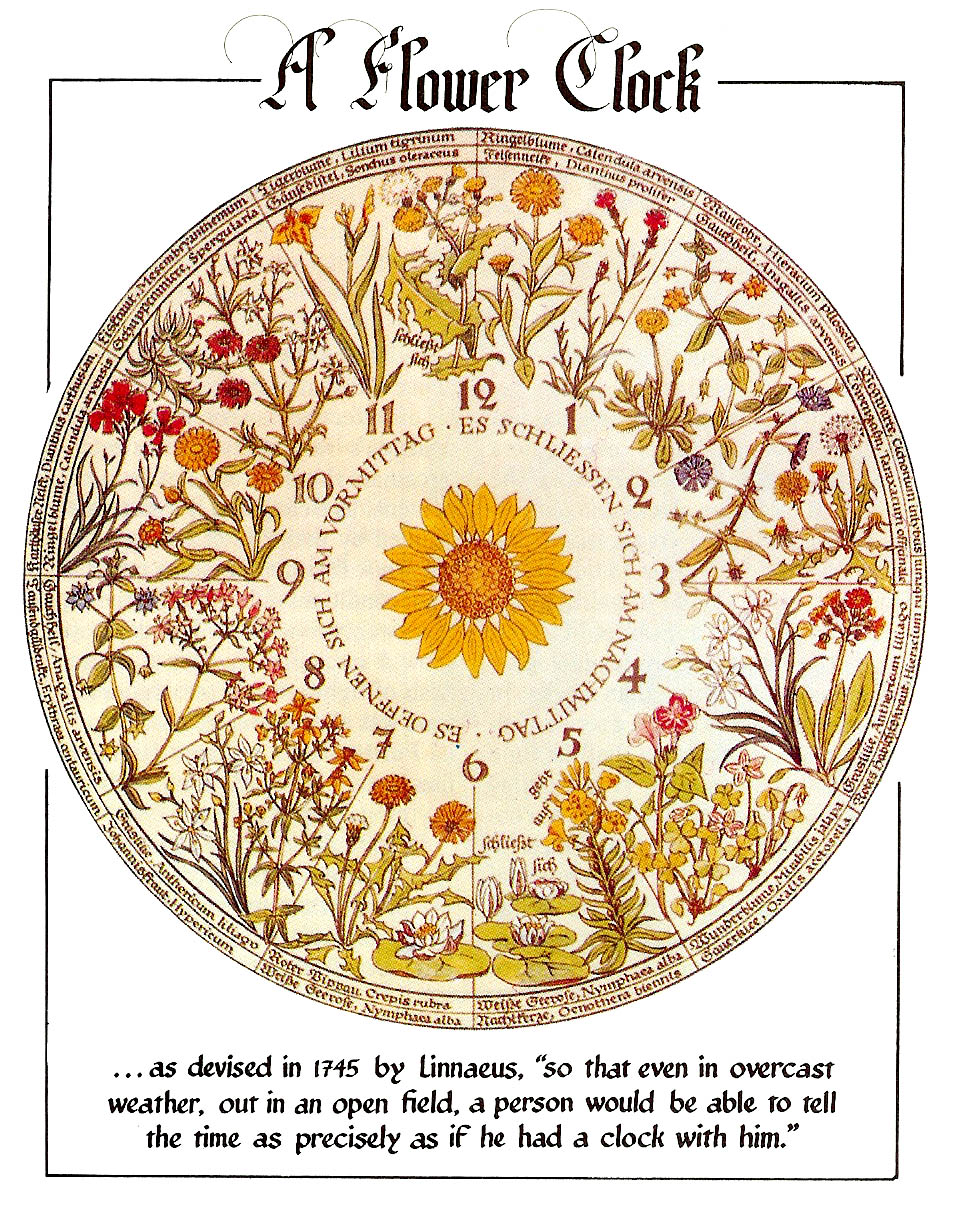 Jean-Jacques d'Ortous de Mairan
1678 –1771
Bitkilerde ilk diürnal ritmi raporlamış 1729
Biyolojik saat
Diürnal ritim retinadan gelen ışık ile düzenlenir
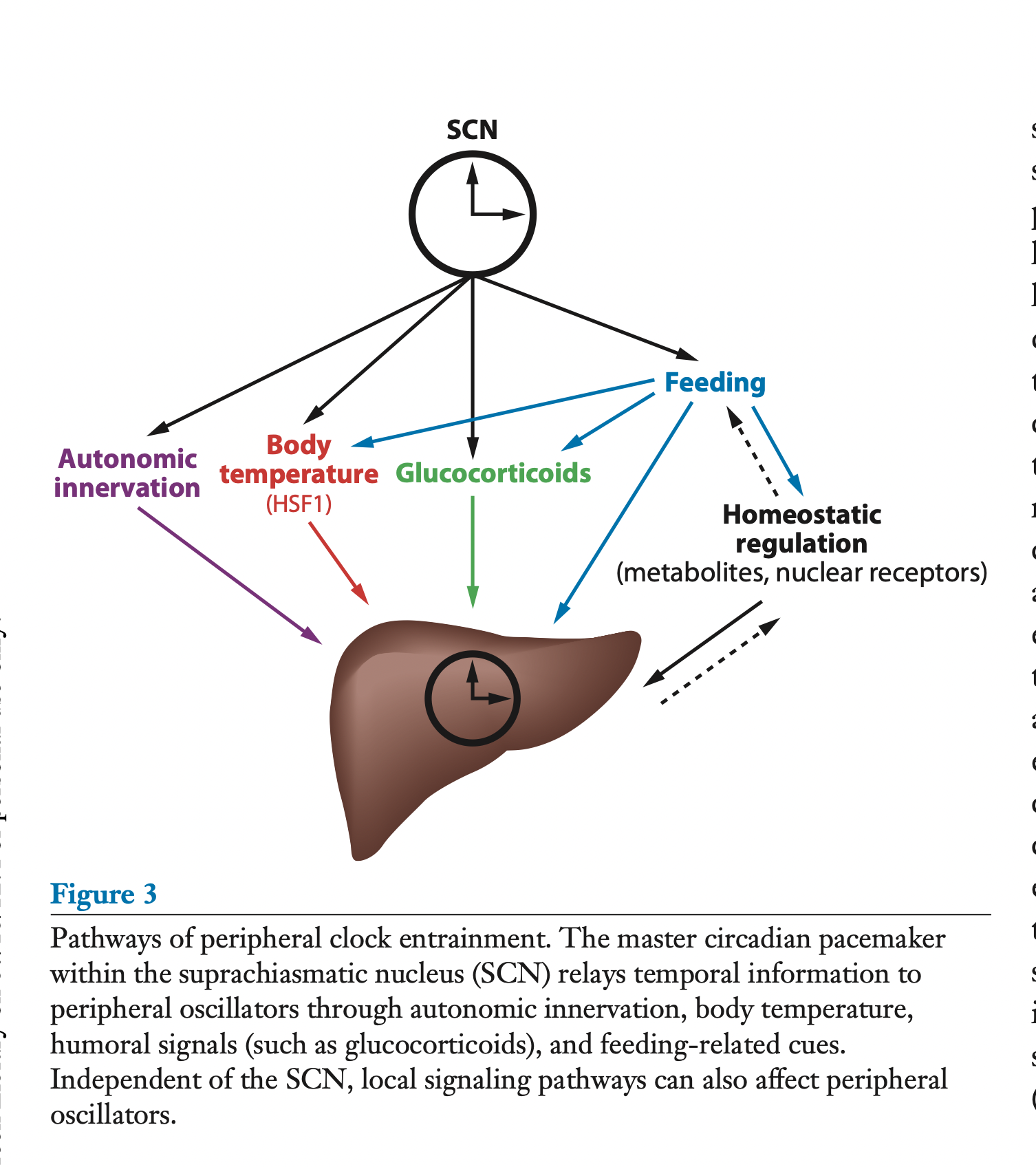 Diürnal ritim asıl olarak ışık ile düzenlense de  açlık tokluk pozisyon egzersiz vb durumlardan da etkilenir
Diürnal ritim sirkadiyen ve non-sirkadiyen olabilir
Circa : about diem : day : gün boyu
*SCN : Santral SupraChiasmatic Nucleus
[Speaker Notes: Merkezi ve çevresel diürnal düzenlemeler
Santral supra kiazmatik sinir
Beslenme
Otonom innervasyon vb
Diğrnal sistemi etkiler 
Sirkadiyen ritmi açlık tokluk pozisyon 
Vs etileme]
Memelilerde biyolojik saat birden çok
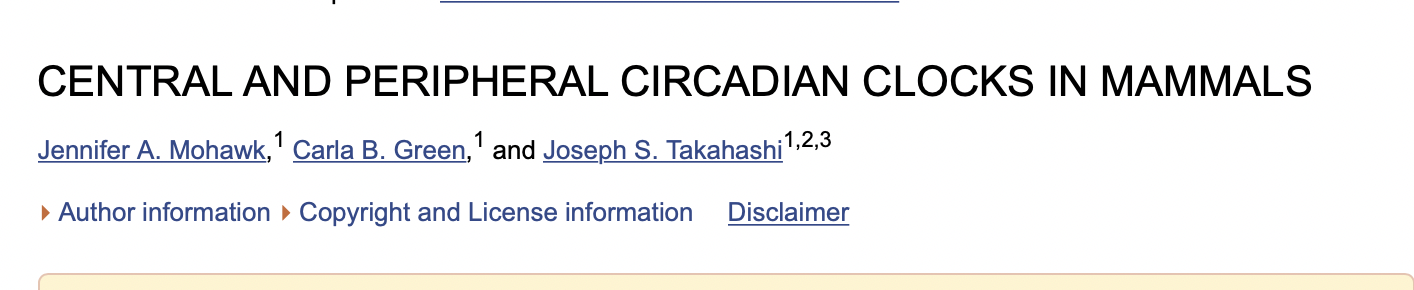 [Speaker Notes: Beyin iki bölüm var
Bazı bölümler 24 saate göre diğeri 22 saate göre çalışabiliyor]
Preanalitik biyolojik etkenler
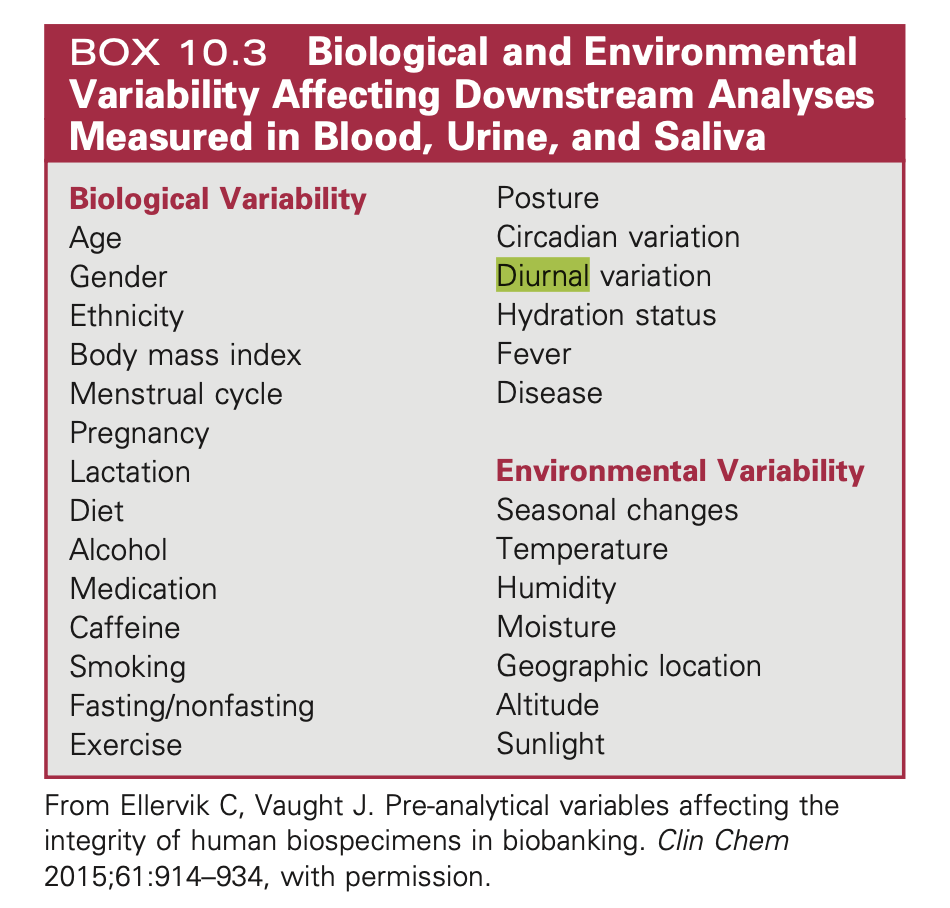 Diürnal varyasyon diğer parametrelerden de etkilenir
Sirkadiyen ritim bağımsız faktör
Görme engellilerde farklı diürnal sistem
Biyolojik saat birden fazla olabilir
Uzamış açlık ve metamfetamin diürnal sistemi değiştirir
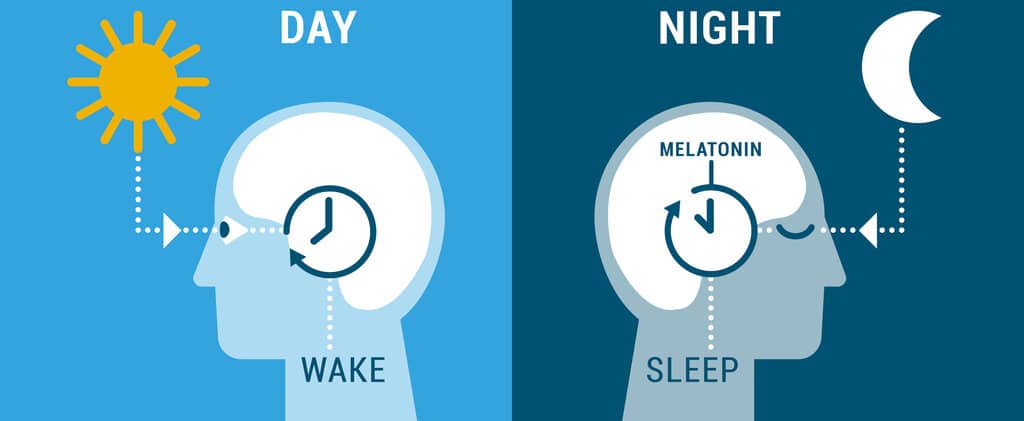 Biyolojik ritimler
Diürnal ritim		: Gece ve Gündüz döngüsü içinde 

Sirkadiyen ritim	: Bir gün döngüsü içinde  

Ultradiyen ritim	: Bir gün içinde birden fazla

İnfradiyen ritm	: Hafta veya ay zaman dilimlerinde gerçekleşen
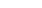 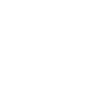 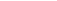 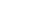 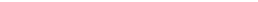 Hormon salınım modelleri
Pulsatil Ritim (Nabız ritmi): GnRH ve LH erkekelerde gün içinde 90 dak bir nabız şeklinde ani artışlar gösterir 

Sirkadiyen Ritim : 24 saatlik zaman dilimi içinde hormon salınımındaki değişiklikler Örn: Prolaktin 
Diurnal Ritim : Gün ışıması ile hormon salınımının artması
 örn:ACTH ve Kortizolün
Nokturnal Ritim : Gün ışığının azalması ile birlikte hormon salınımın artış göstermesi ile karakterizedir. Örn : melatonin, uykuda GH 
Sirkanual Ritim : Yıllık süreç içerisinde salınımı genellikle mevsimsel ritim gösteren hormonlar östrojen ve testosteron
Diürnal ritim ve kaynakça
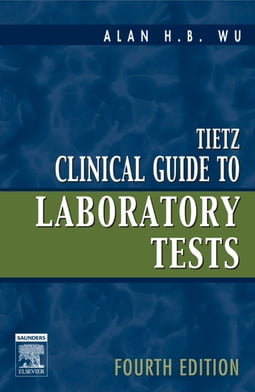 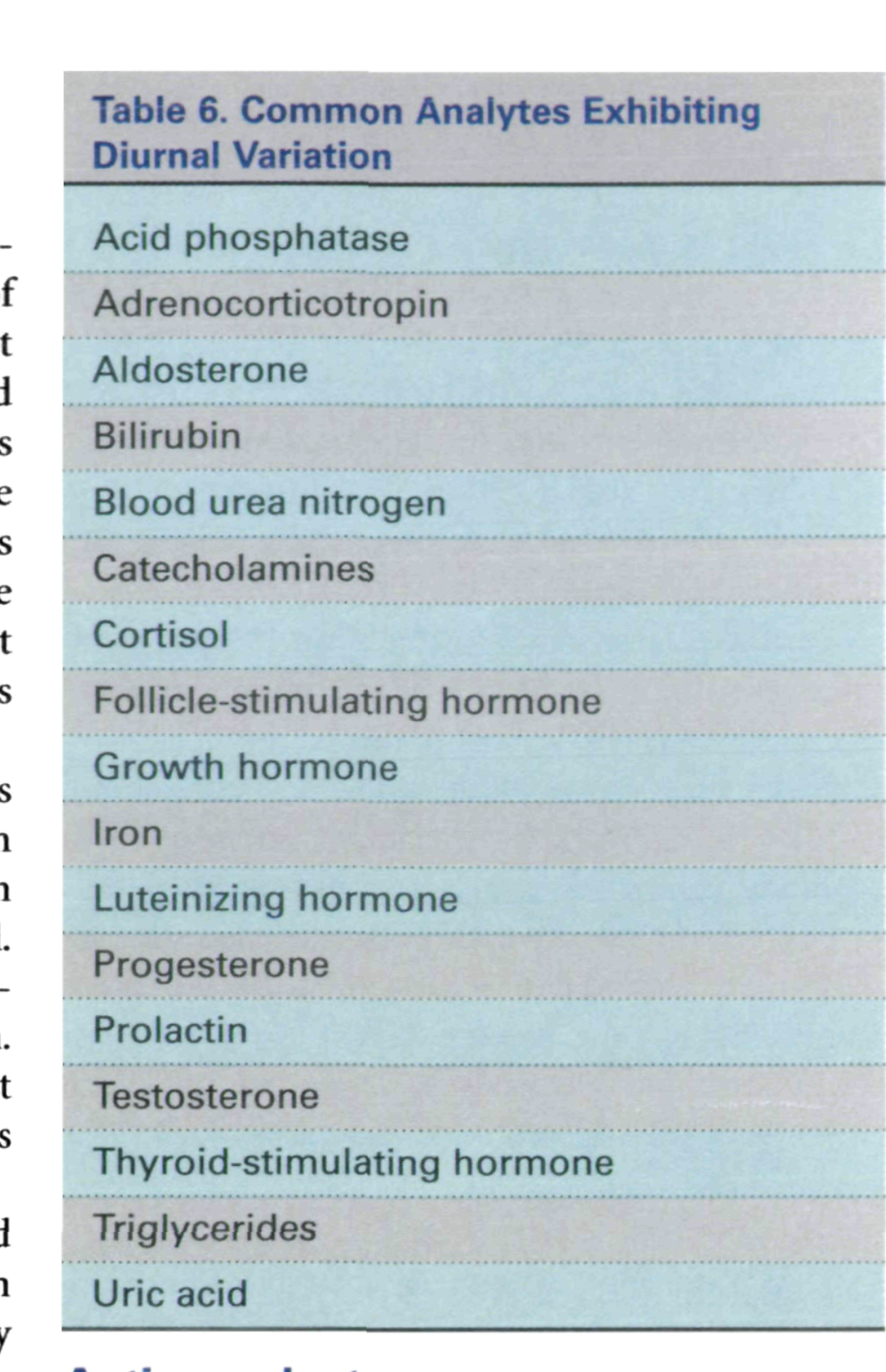 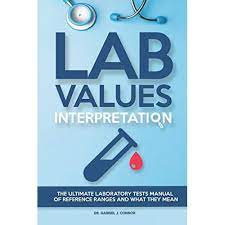 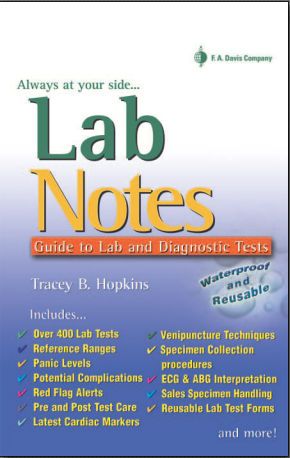 MI ve diürnal ritim
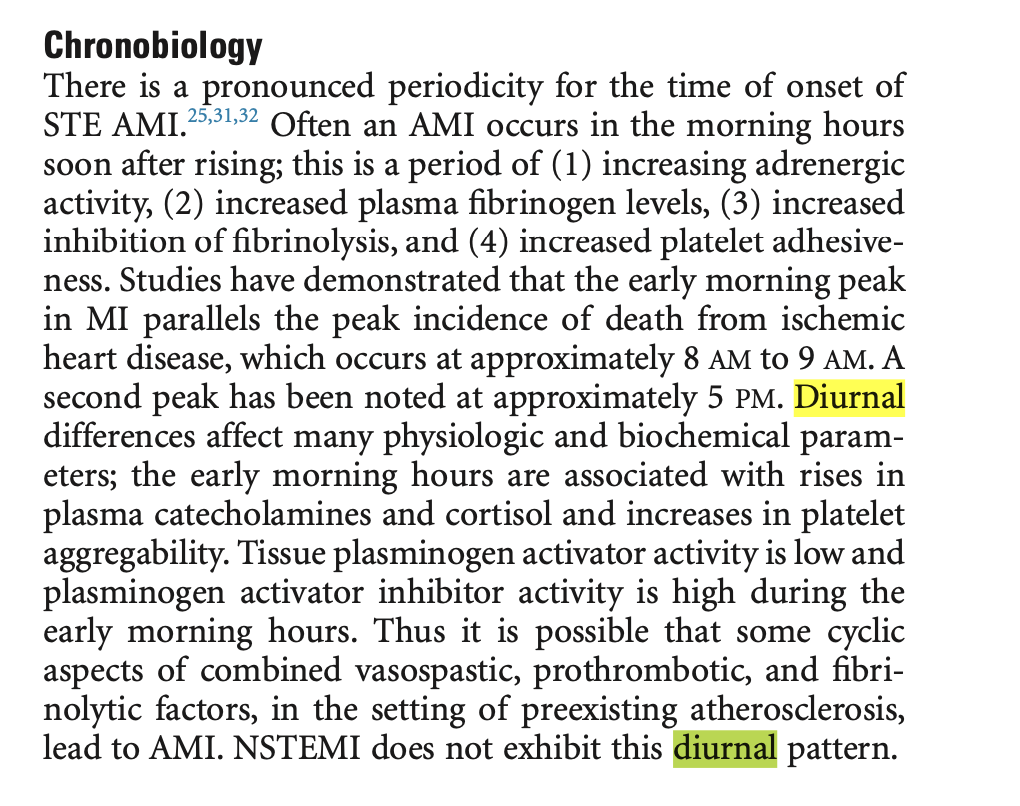 Diürnal varyasyon kaynakça
Diürnal ritim gösteren 30 başlıca test
Diğerleri : 
Albumin, 
1,25 dihydroxy vitamin D, 
Folat , 
hs-cTnT ve I, 
transferrin
DEMİR
[Speaker Notes: En yüksek demir değeri sabah]
DEMİR
DEMİR SABAH 10:00  VE 12:00 DE PİK  YAPAR
GECE ÇALIŞANLAR İÇİN İSE 18 VE 21 DE PİK
FERRİTİN VE TRANSFERRİN DİÜRNAL DEĞİŞİMİ ÖNEMSİZ
KORTİZOL
KORTİZOL
Kortizol diürnal ritim
LH ve FSH
[Speaker Notes: Hem diürnal hem siklik]
Pankreatik polipeptid ve Nöroendokrin PP
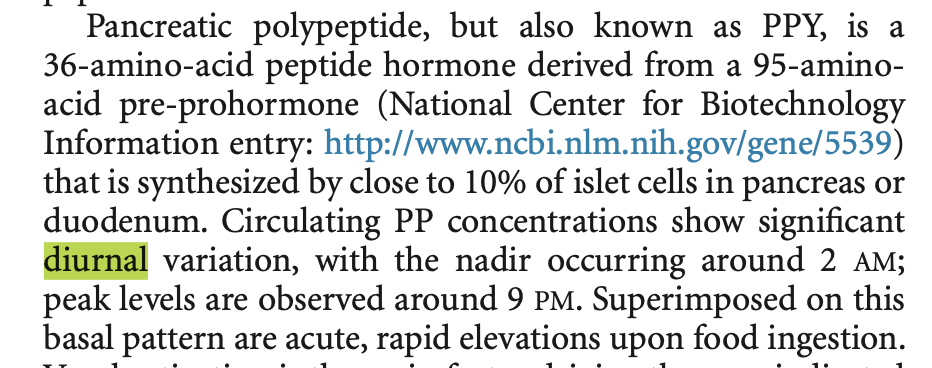 İdrar Sodyum
Katekolaminler ve metabolitleri
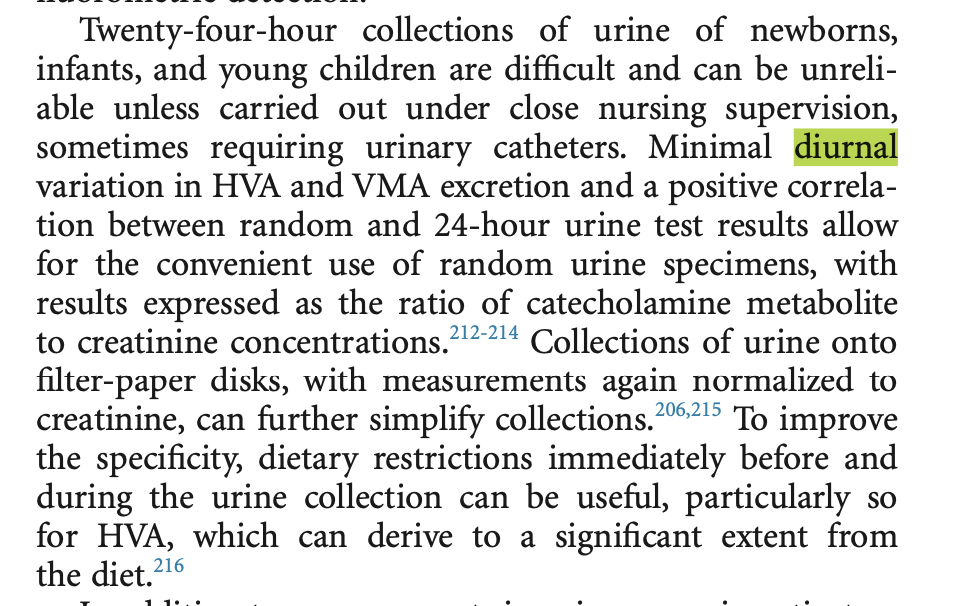 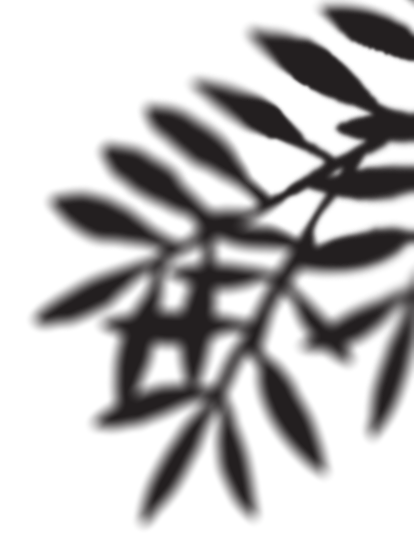 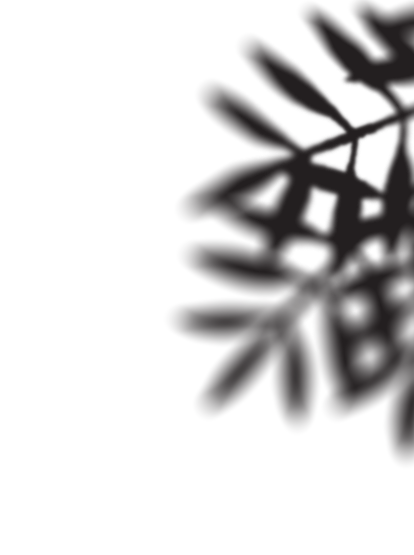 TSH
HİDROKSİPİROLİN
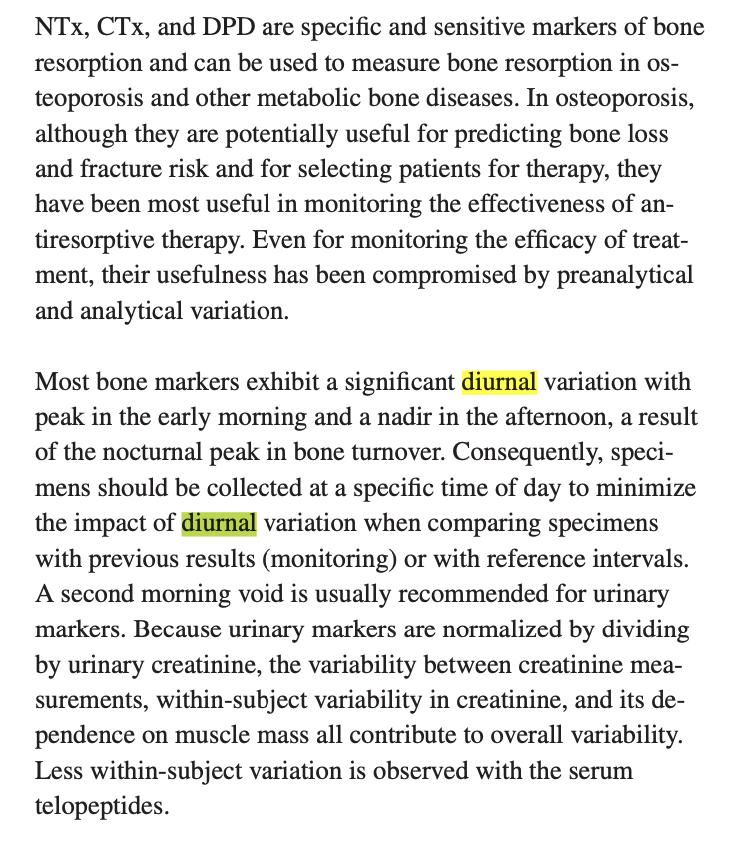 E1 (ESTRON)
ERİTROPOETİN
DHEA-S
DHEA diürnal ritim ile salınır iken, DHEA-S diürnal ritmi çok azdır.
BAKIR
Fenilalanin
İdrar Fosfor
PAI-1(plazminojen aktivatör inhibitörü )
BAKIR
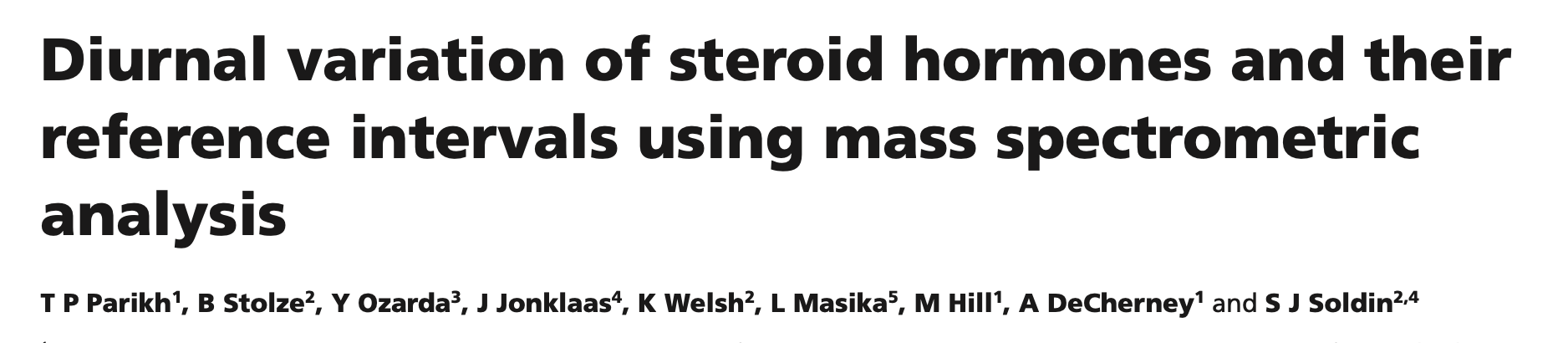 Diürnal varyasyon yayınlar
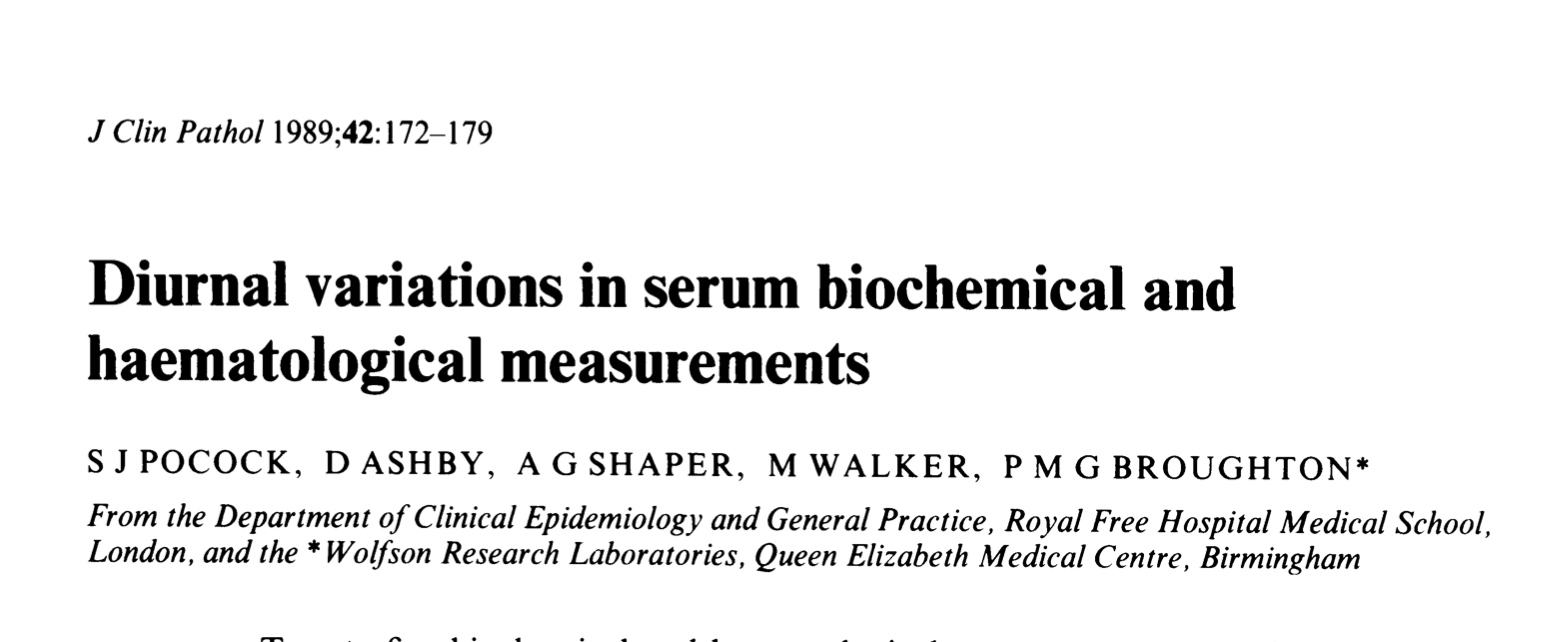 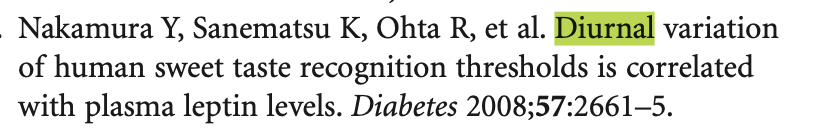 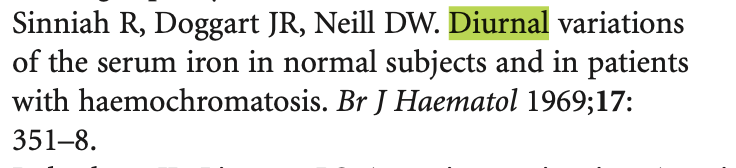 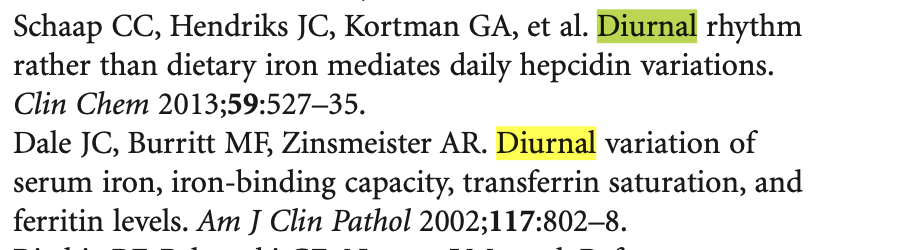 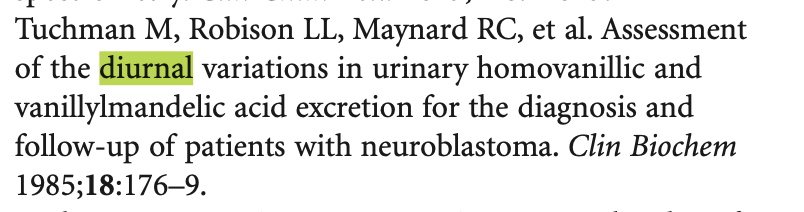 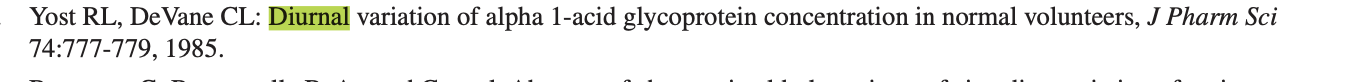 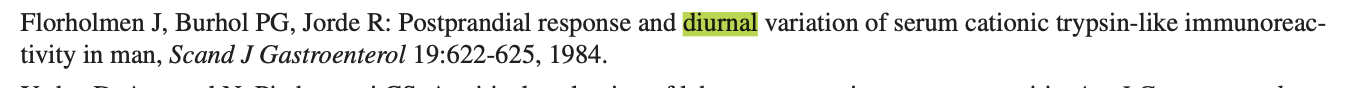 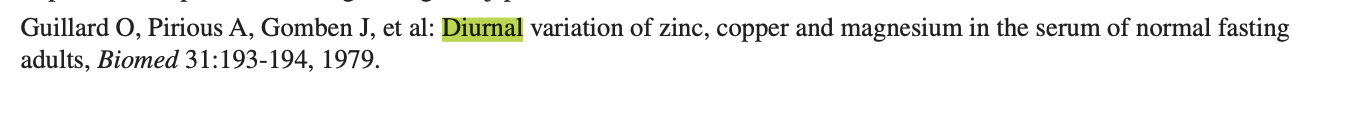 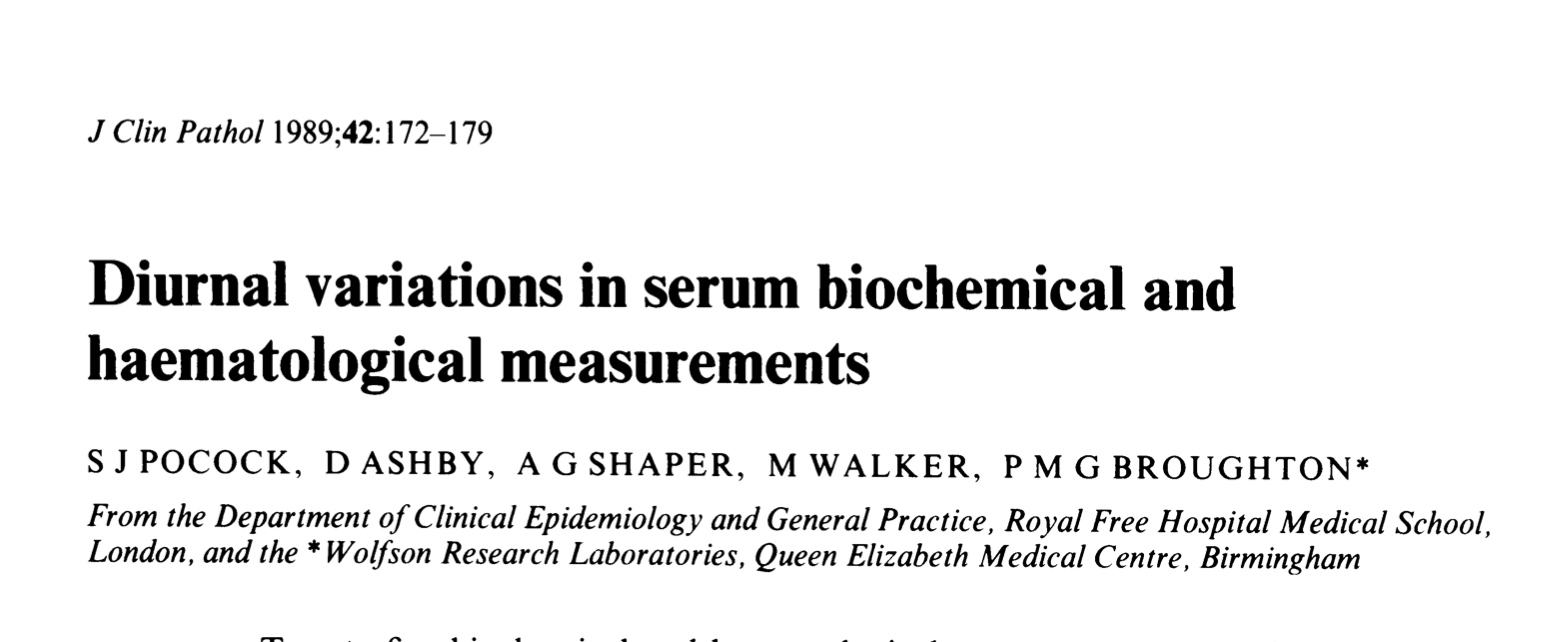 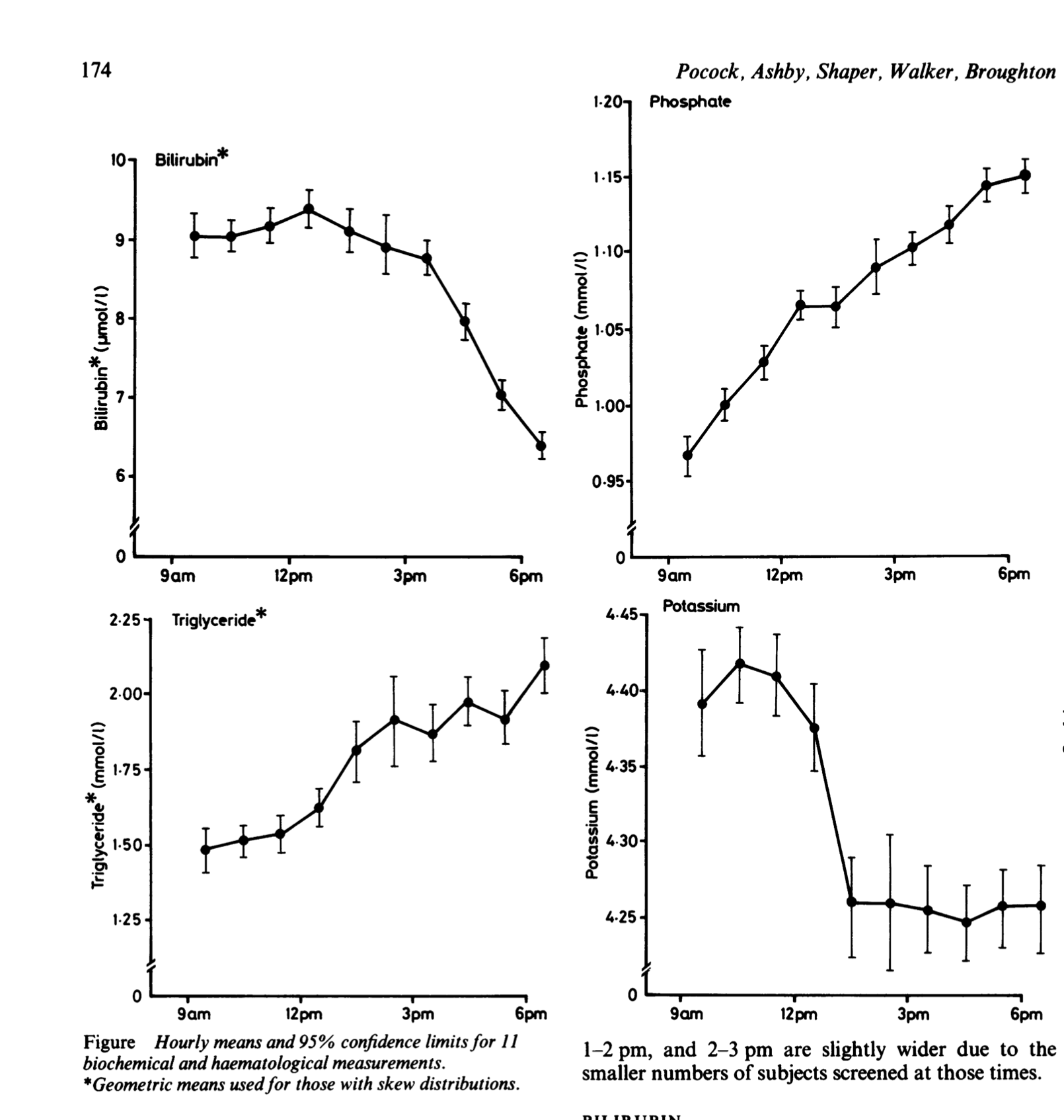 [Speaker Notes: 25 parametre bakılmış
1989 yılında 
POCOCK yayını]
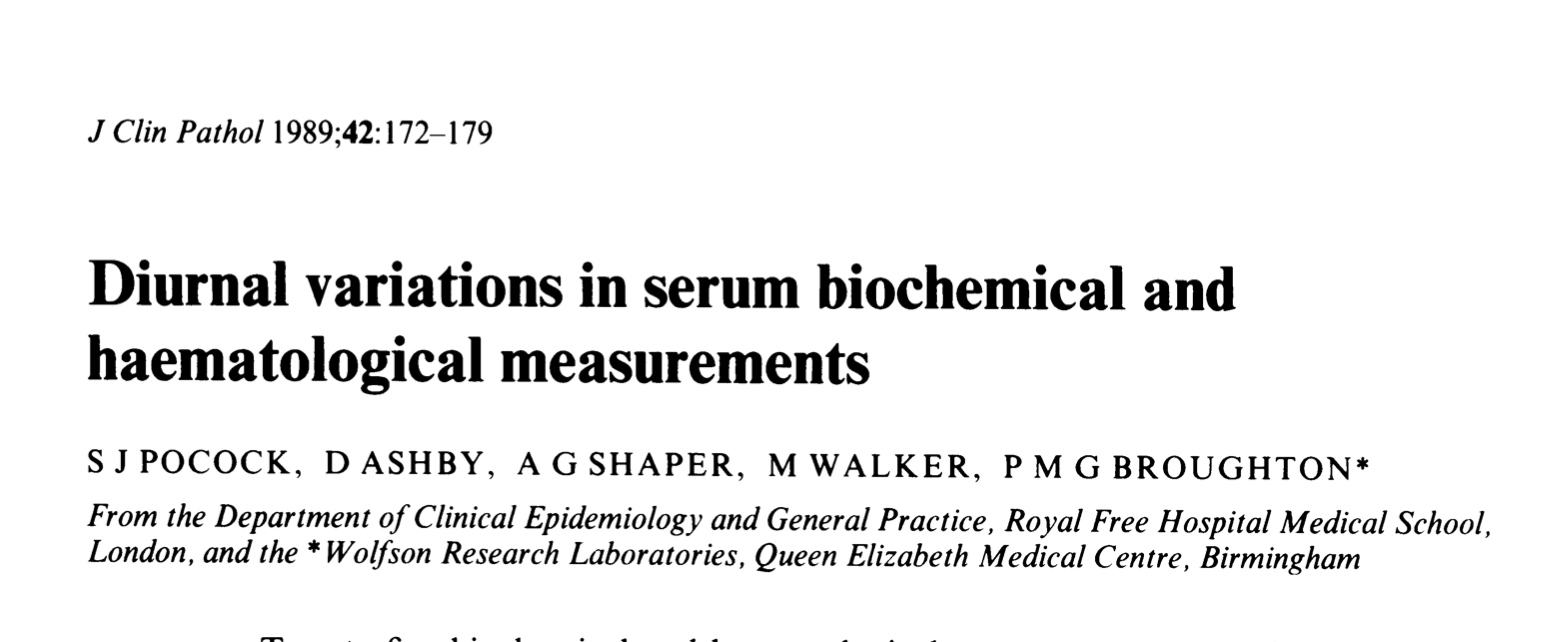 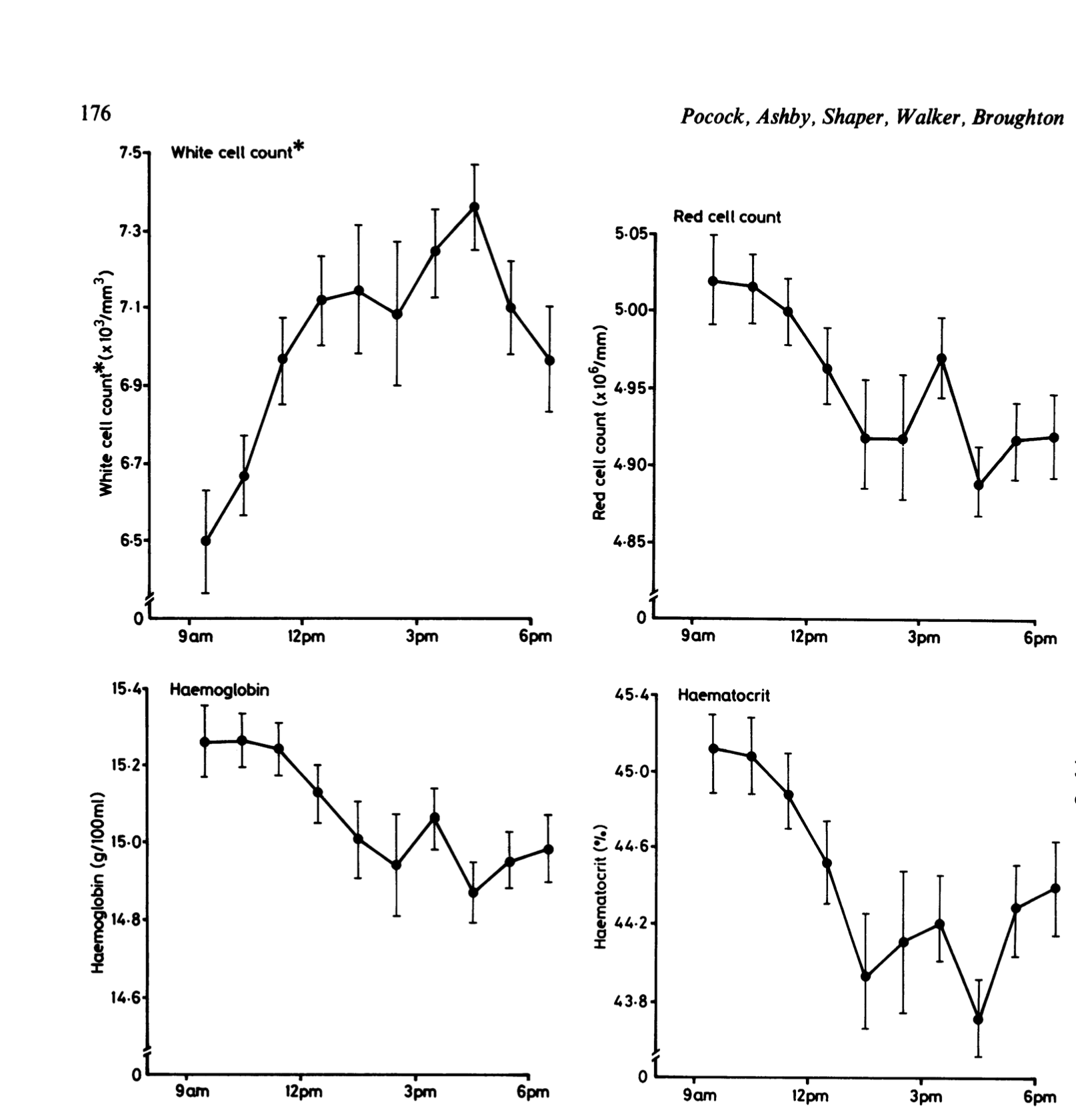 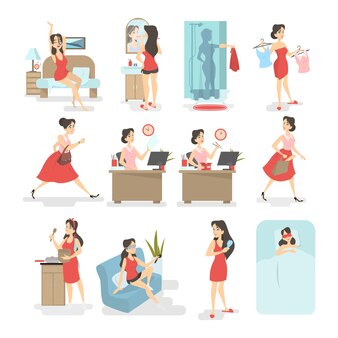 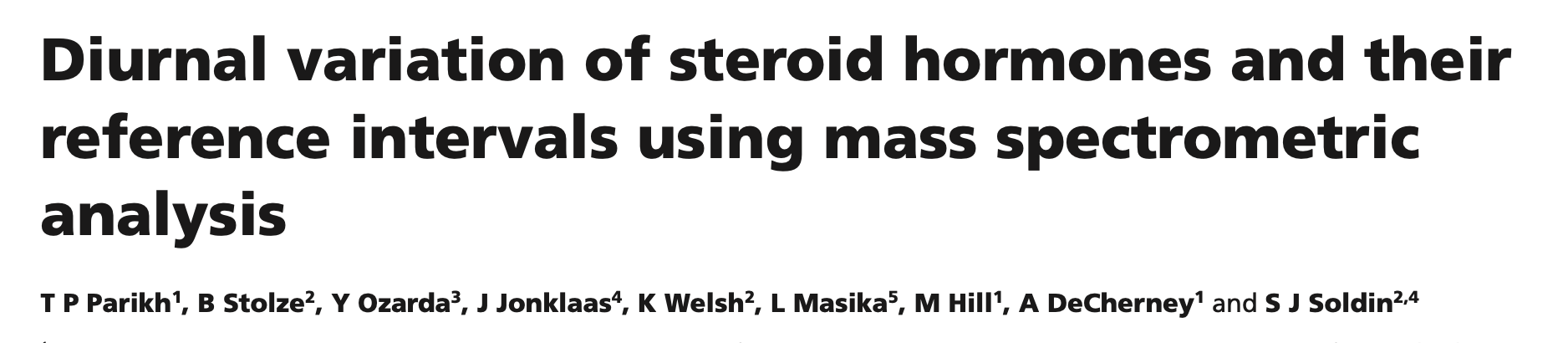 [Speaker Notes: Kadın örnek değişim 
no significant sex differences were seen for cortisone and corticosterone but significant sex differences were found for all the other steroids studied. 
Kortizon ve kortikosteroid de cinsiyet değişimi yok ikisi de diürnal değişimi aynı
Diğer sex steroidleri erkek kadın fark var
Sadece kortizon ve kortikosteron da cinsiyet diürnal değişim yok 
Diğererinde var]
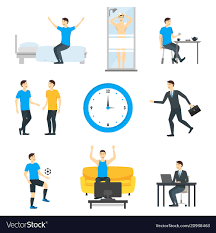 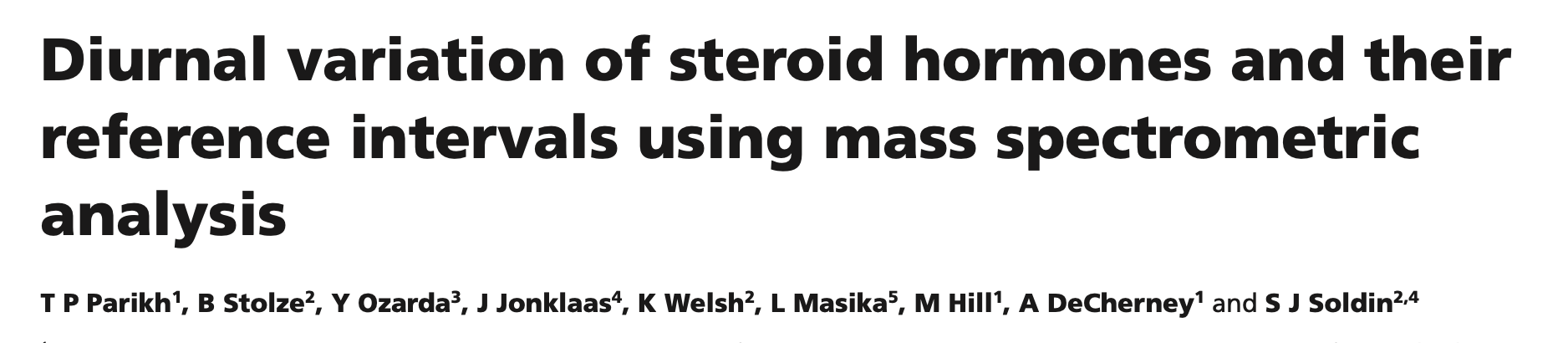 [Speaker Notes: itter box-and-whisker plots: AM and PM steroid hormone values for male samples (n = 62). Mean is indicated by small square markers and median by bar in box, P<0.0001 (P<0.05 is considered statistically significant).]
Diürnal referans aralık önerisi
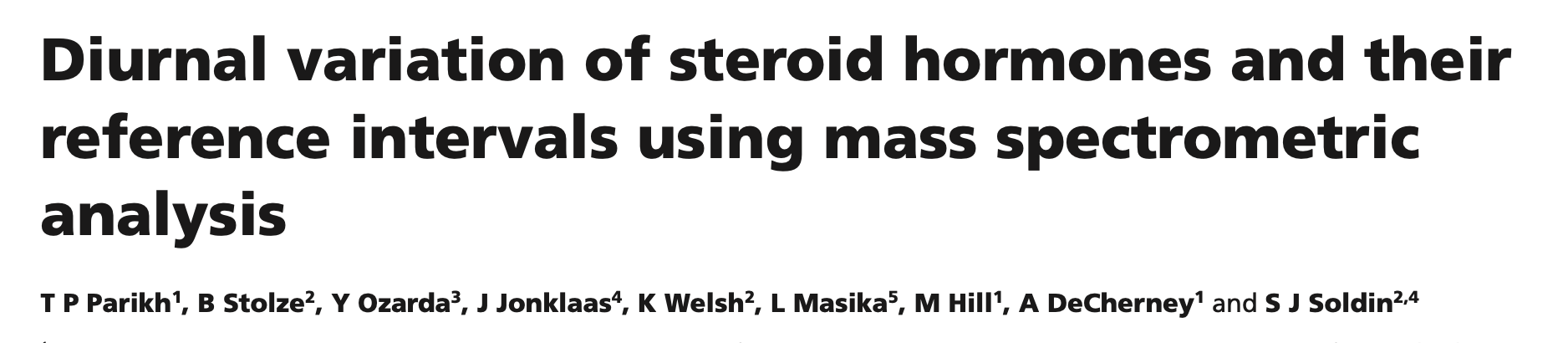 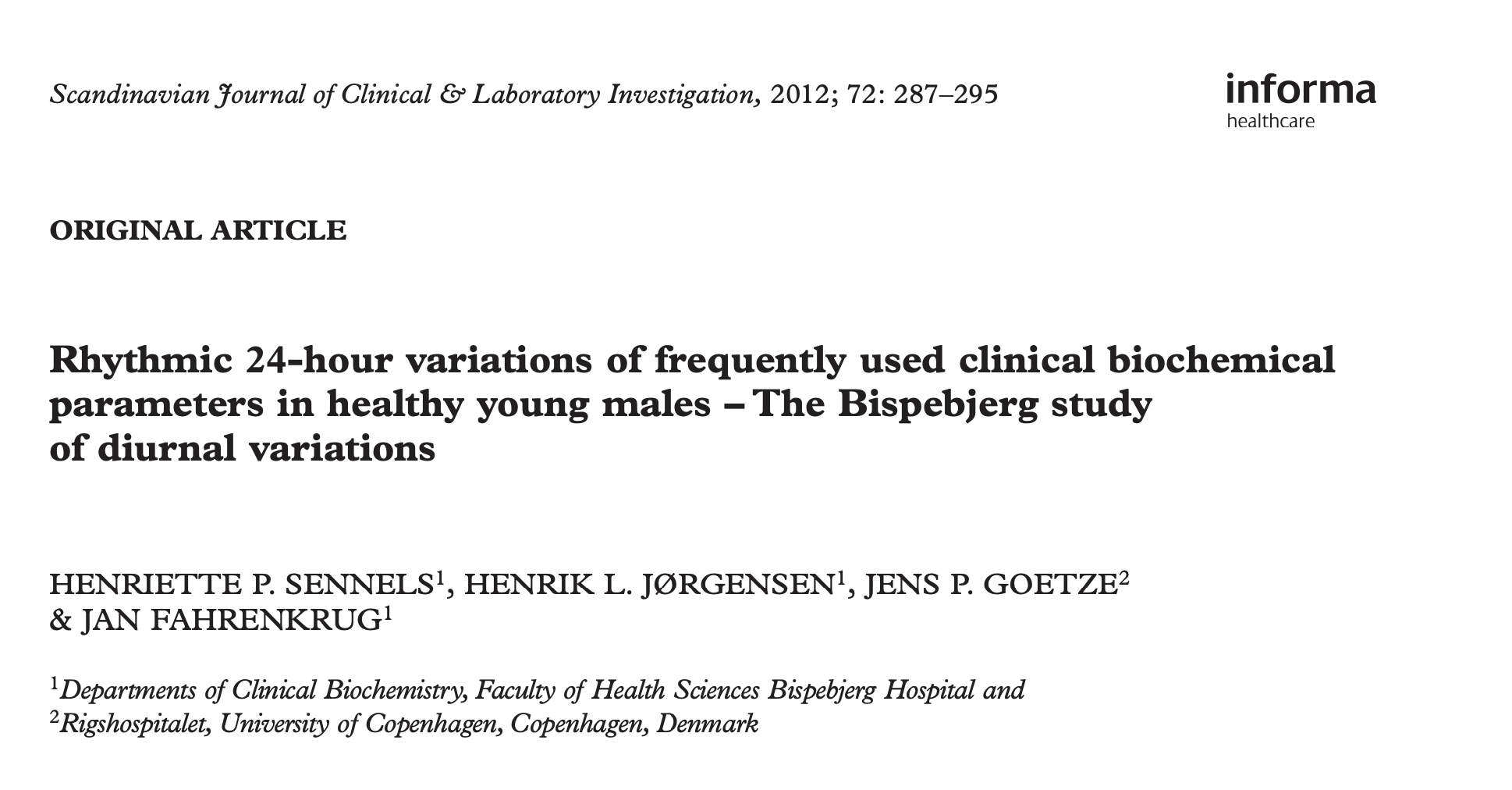 [Speaker Notes: Venous blood samples were obtained under controlled environmental, activities and food conditions from 24 healthy young men every third hour through 24 hours, nine time points in total. At each time point, the parameters’ concentrations were measured. The data were analyzed by rhythmometric statistical methods and in addition the biological variations were calculated. 
. Conclusions. In the clinical setting, diurnal variations of clinical biochemical parameters commonly used through the day and night must be considered when concentration changes in the parameters are evaluated 

especially potassium and sodium.]
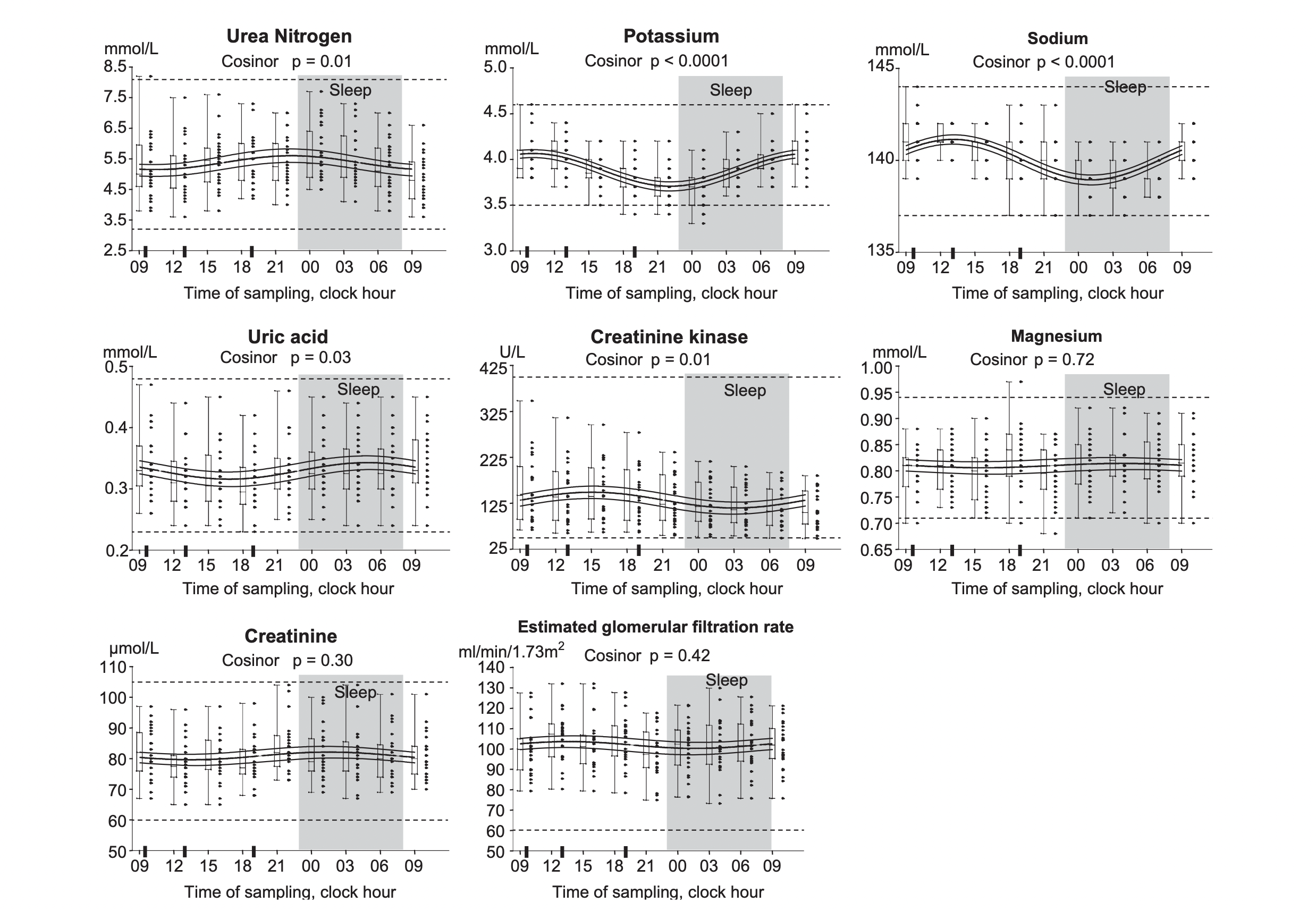 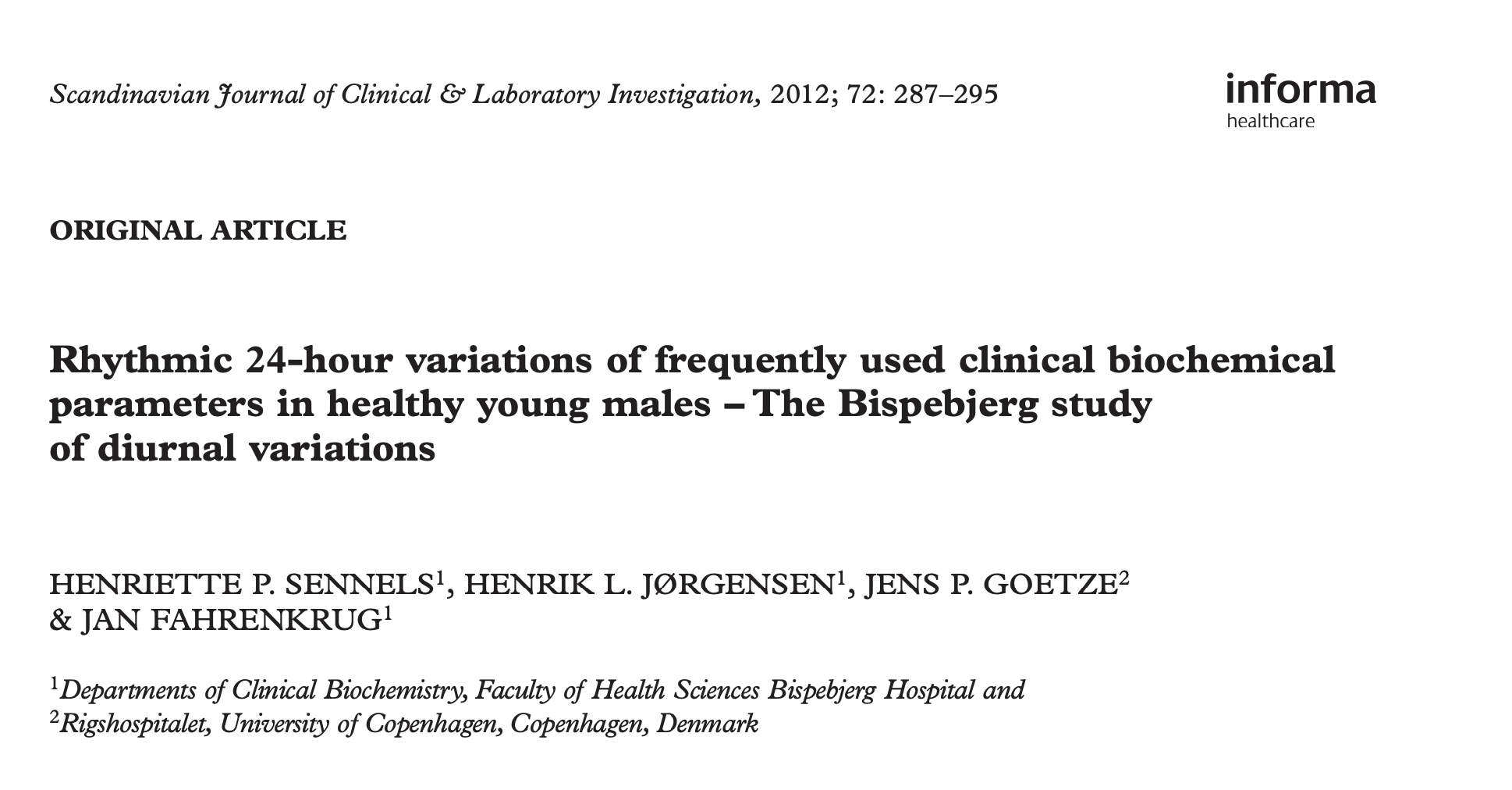 [Speaker Notes: Venous blood samples were obtained under controlled environmental, activities and food conditions from 24 healthy young men every third hour through 24 hours, nine time points in total. At each time point, the parameters’ concentrations were measured. The data were analyzed by rhythmometric statistical methods and in addition the biological variations were calculated. Results. Significant oscillation of melatonin with an amplitude (amp) of 19.84 pg/ml and a peak at 03:34 h confirmed the normal 24-hour rhythms of the participants. Potassium (p􏰈0.0001, amp􏰂0.18 mmol/L), sodium (p􏰈0.0001, amp􏰂1.10 mmol/L) creatine kinase (p􏰂0.01, amp􏰂17.18 U/L), bilirubin (p􏰈0.0001, amp􏰂2.36 μmol/L) and aspartate aminotransferase (p 􏰈 0.0001, amp 􏰂 1.66 U/L) oscillated with gradually falling mean concentrations through the day to nadir around midnight. Urea nitrogen (p 􏰂 0.01, amp 􏰂 0.22 mmol/L) oscillated with gradually increasing mean concentrations through the day peaking around midnight. Lactate dehydrogenase (p 􏰈 0.0001, amp 􏰂 9.76 U/L) oscillated with gradually increasing concentrations through the early day peaking in the afternoon. Uric acid (p 􏰂 0.03, amp􏰂0.013 mmol/L) oscillated with gradually increasing concentrations through the night peaking in the morning. Potassium and sodium had the highest 24-hour oscillations in proportion to the reference intervals of the parameters for healthy young men. Conclusions. In the clinical setting, diurnal variations of clinical biochemical parameters commonly used through the day and night must be considered when concentration changes in the parameters are evaluated especially potassium and sodium.]
Diürnal varyasyon biyolojik varyasyon mudur ?
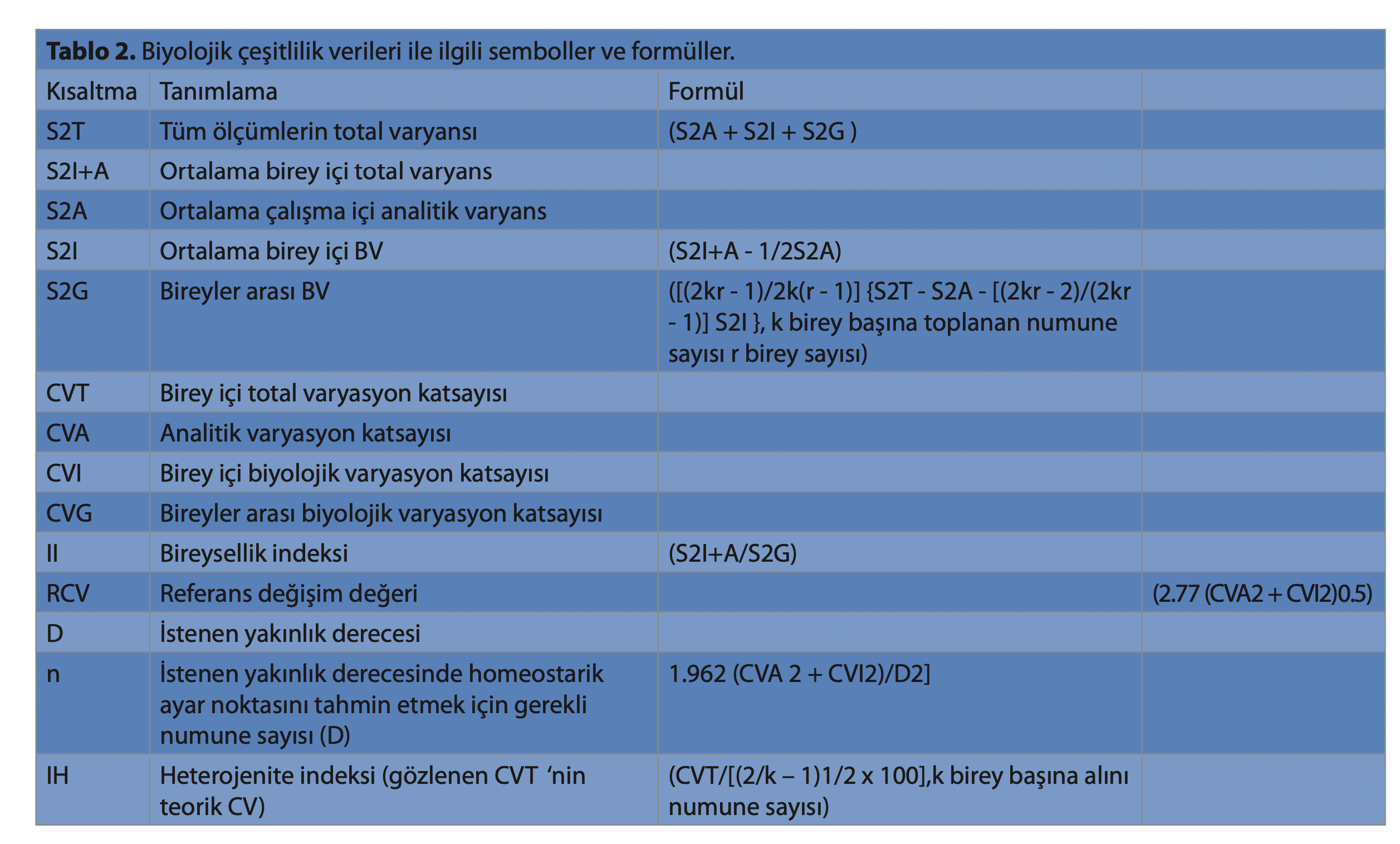 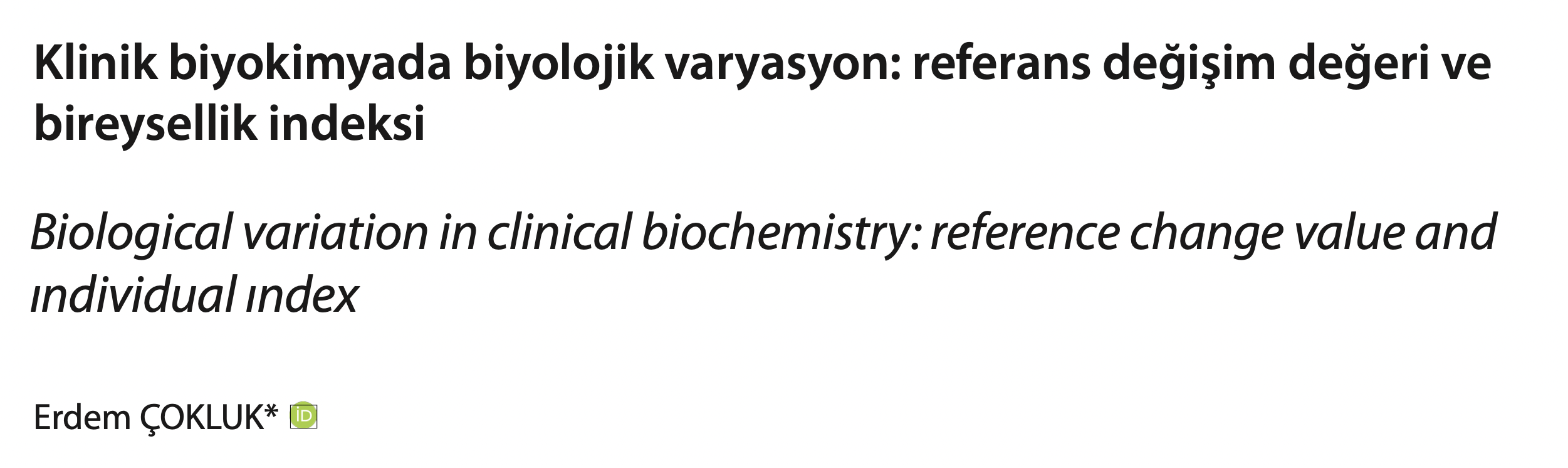 [Speaker Notes: Biyolojik varyasyon rutinde kullanımı henüz yok 
Diürnal ve biyolojik varyasyon farklı şeyler
Apatyrı bir şey
Bireyin günler arası değişim
Bireyler arası
Sağlıklı ve erişkinler için
Günler arasında 
Molekülden moleküle değişim]
DVI : diürnal varyasyon indeksi
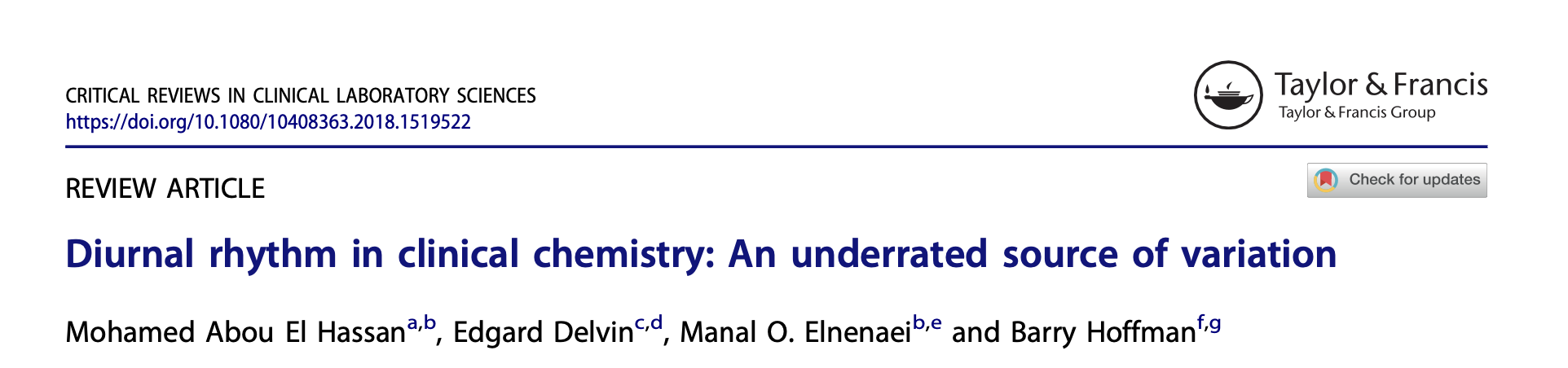 [Speaker Notes: Cv : diürnal varyasyon
Cv w : biyolojik varyasyon

Testlerin n diürnal  ritmi, numune toplama ve test yorumlamasını karmaşıklaştıran bir preanalitik varyasyon kaynağıdır. 
Mevcut olduğunda, biyolojik varyasyona dayalı kesinlik hedefleri ve RCV'ler gibi metrikleri tehlikeye atabilir. 
DVI'nın bu analitler için hesaplanabilmesi için, günlük dalgalanmadan kaynaklanan toplam denek içi varyasyon oranını geniş bir analit spektrumu için belgelemek için daha fazla çalışma gereklidir

.Diurnal variation (%CVdv) represents a significant source of biological variation. Bar graphs show (A) % ZNC (Table 1), %CVdv, and published within-subject biological variation (%CVw) and (B) Diurnal Variation Index (DVI@) of 16 analytes that undergo diurnal variation for which Ricos et al. [3] have published within-subject biological variation. Analytes are arranged in ascending order based on their %ZNC. Represents the percent coefficient of variation for diurnal variation (%CVdv), which was calculated from analyte concentrations at 6–8 time points evenly distributed over the 24-hour day–night cycle, including times corresponding to the nadir and zenith concentrations. When there was more than one published study for an analyte, we calcu- lated an average %CVdv from the root sum of the squares of the %CVdv values of the individual studies. @We then divided the %CVdv by the corresponding published %CVw to generate a metric, termed the Diurnal Variation Index (DVI) as follows: DVI 1⁄4 %CVdv/%CVw.]
ABD 4 büyük lab diürnal ritim uygulaması
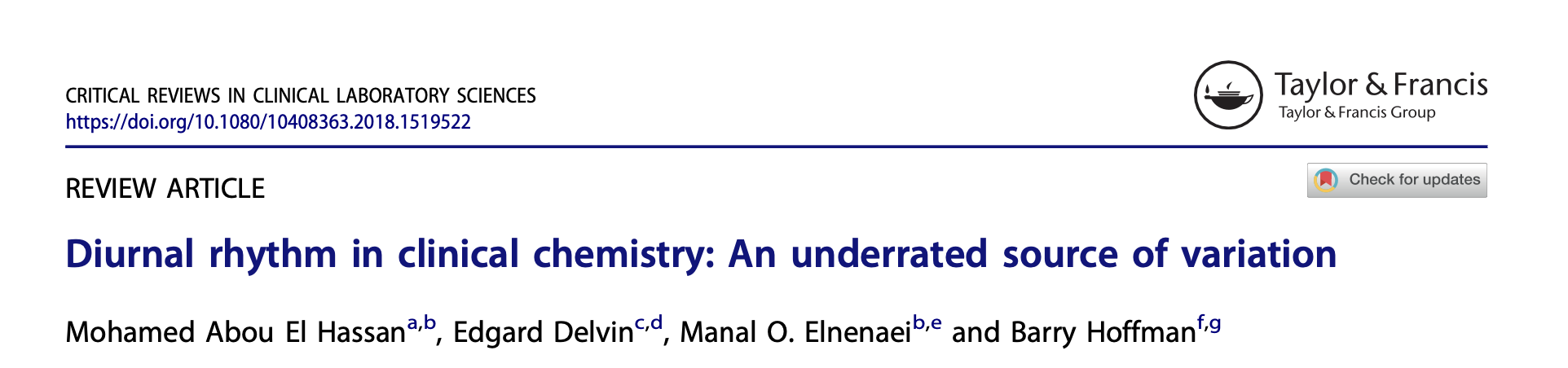 [Speaker Notes: Diurnal variation is not typically considered in the sample collection procedure of analytes identified in this review to undergo diurnal variation. Four major websites from the USA and Europe that dispense information related to medical laboratory testing [116–119] were used as references to check on the sample collection policy applied to 26 of the 30 analytes identified in the present article to undergo diurnal variation (Table 1). Restricted collection times were specified for only a few of the analytes and then not consistently across all four websites.]
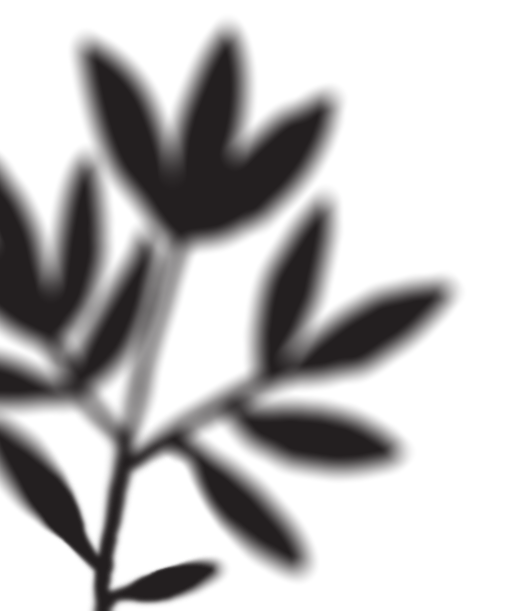 Eve Notlar
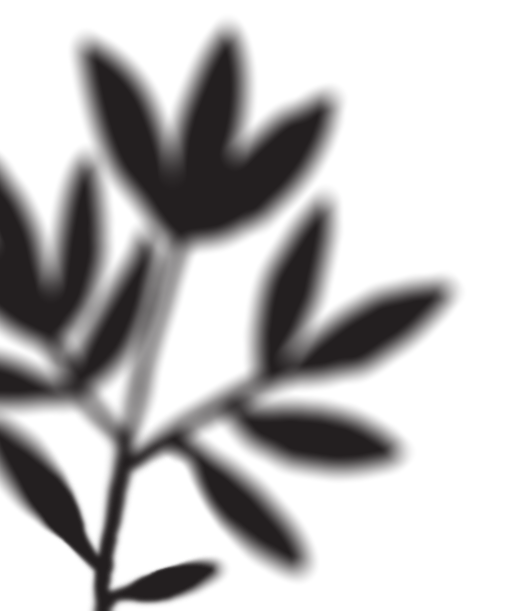 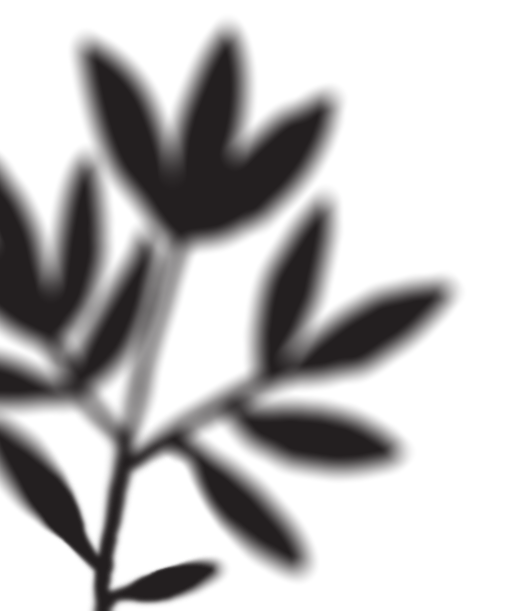 Diürnal ritim ve preanalitik evre
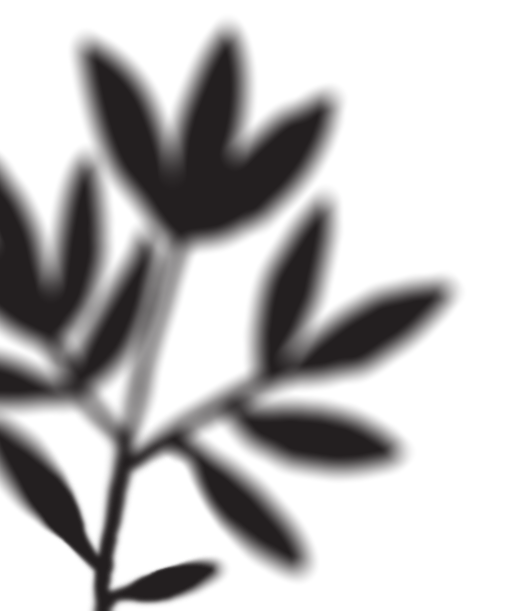 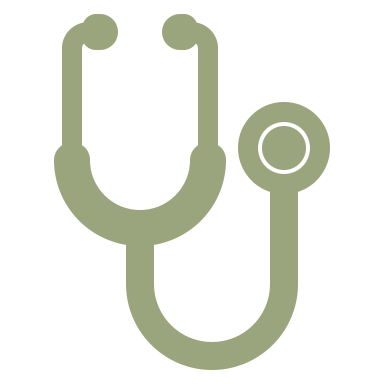 Kan alma  zamanı, uygun şekilde standardize edilmediği takdirde, test sonuçlarının  : klinik faydasını tehlikeye atma potansiyeline sahip bağımsız bir değişkendir diürnal ritim
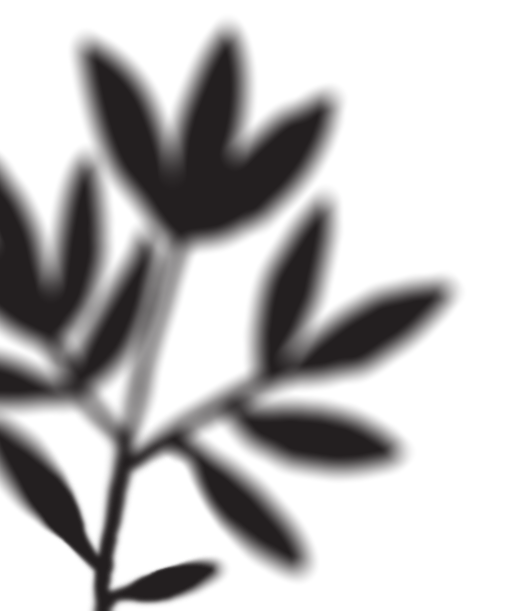 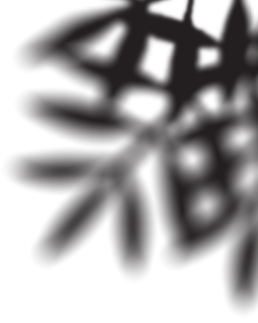 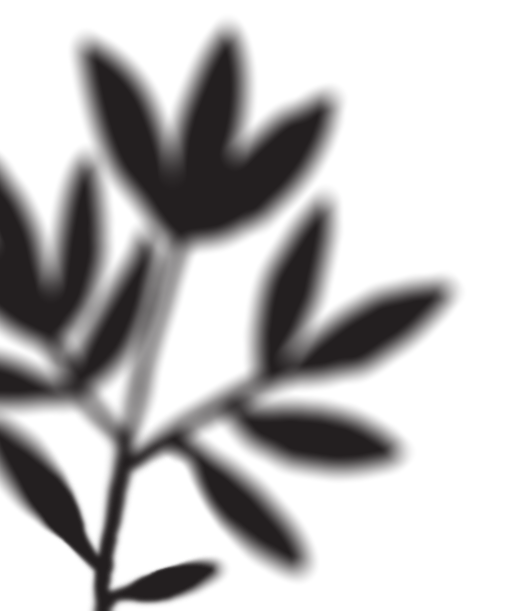 İdeal olan
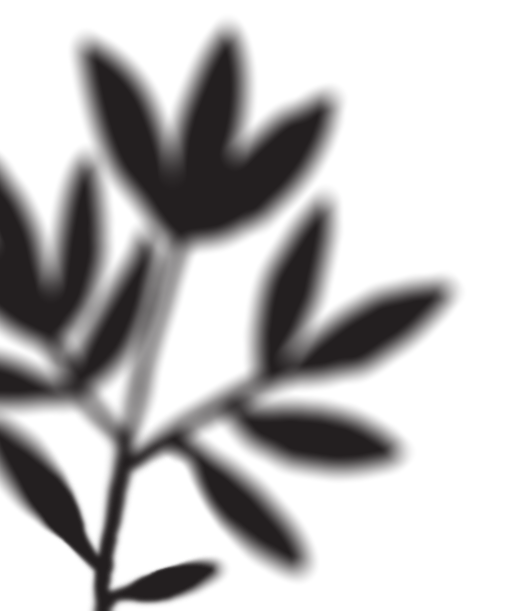 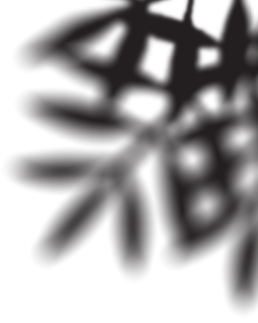 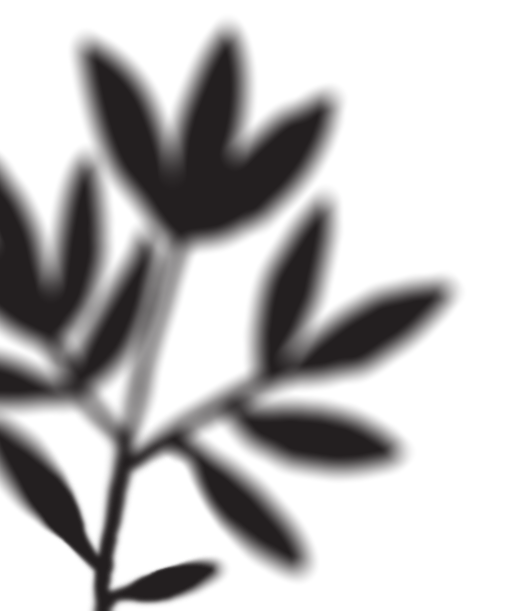 Gerçek hayat :
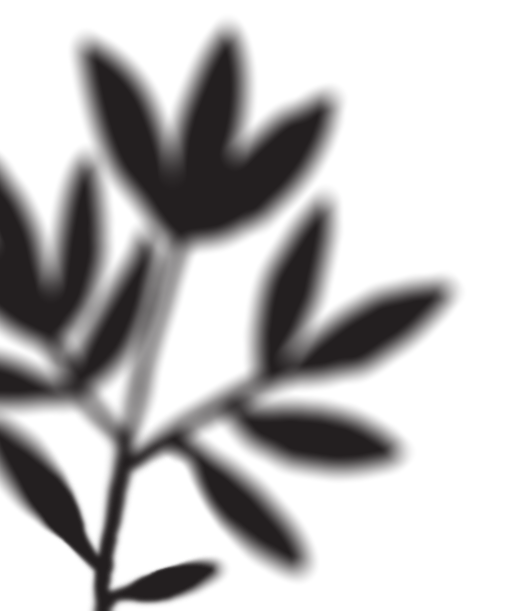 Diürnal ritim ve Biyokimya Uzmanı
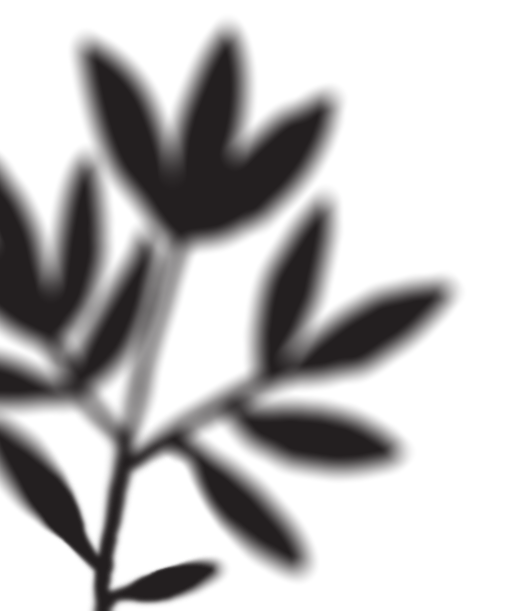 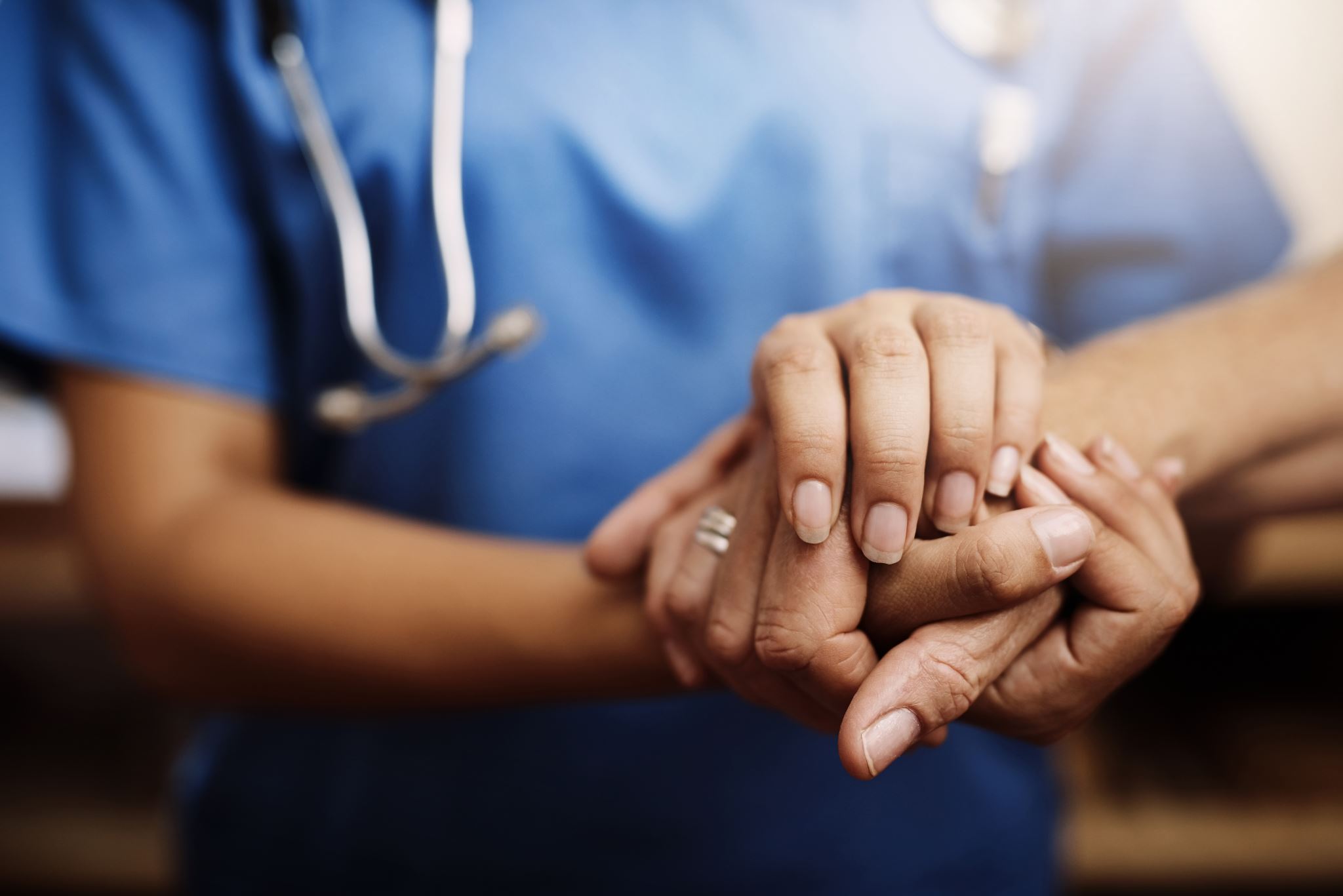 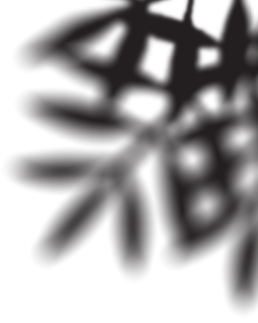 ÖNERİ
Referans değişim değeri (RCV) ve Diürnal Varyasyon (DV) bazlı :Bireysel indeks oluşturma
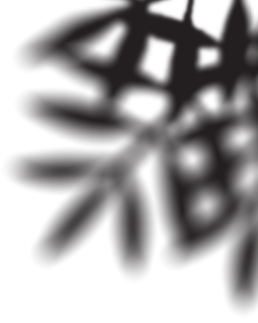 Dinlediğiniz için teşekkürler.